Путешествие по экономической вселенной
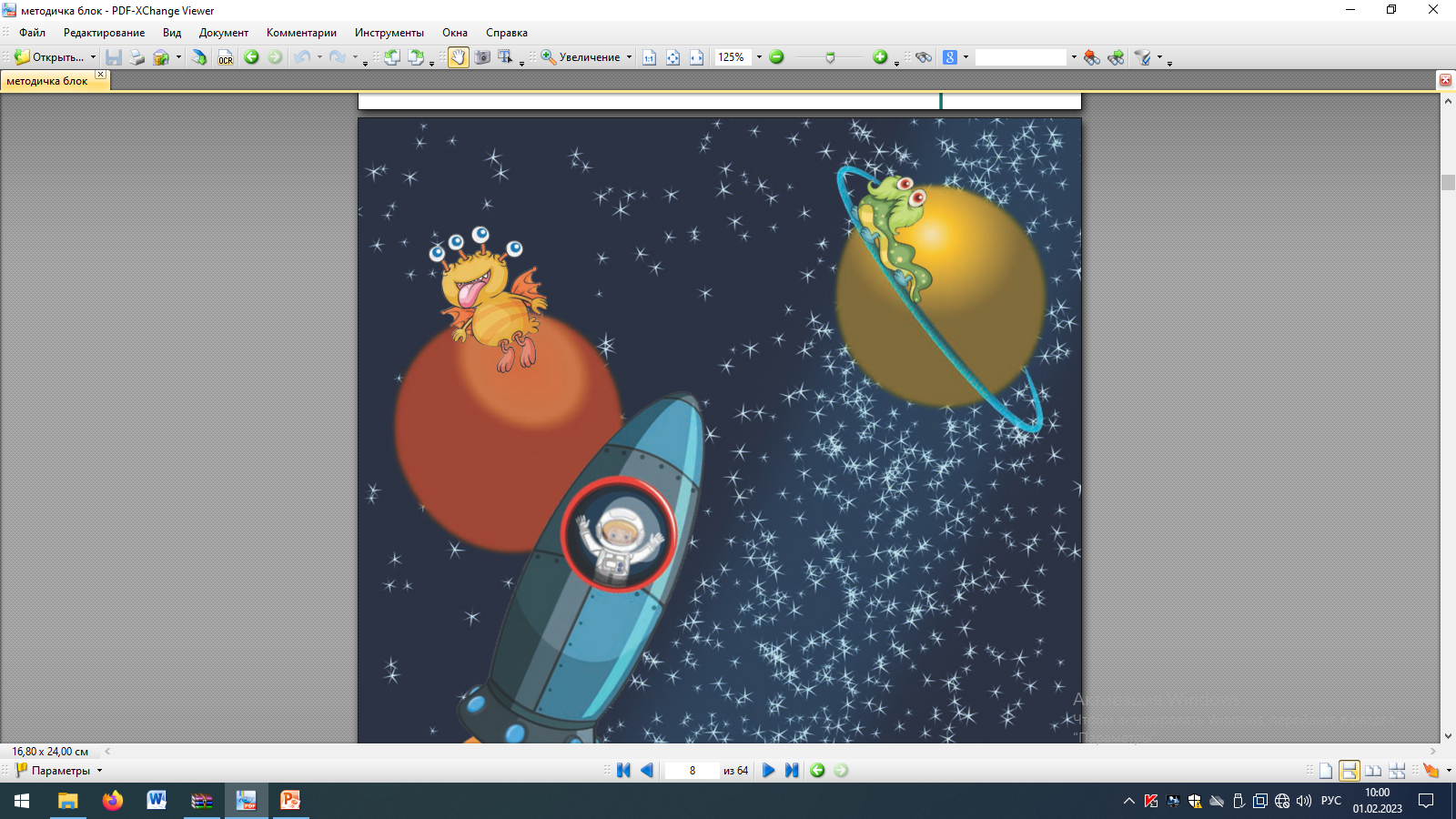 Планета Потребности
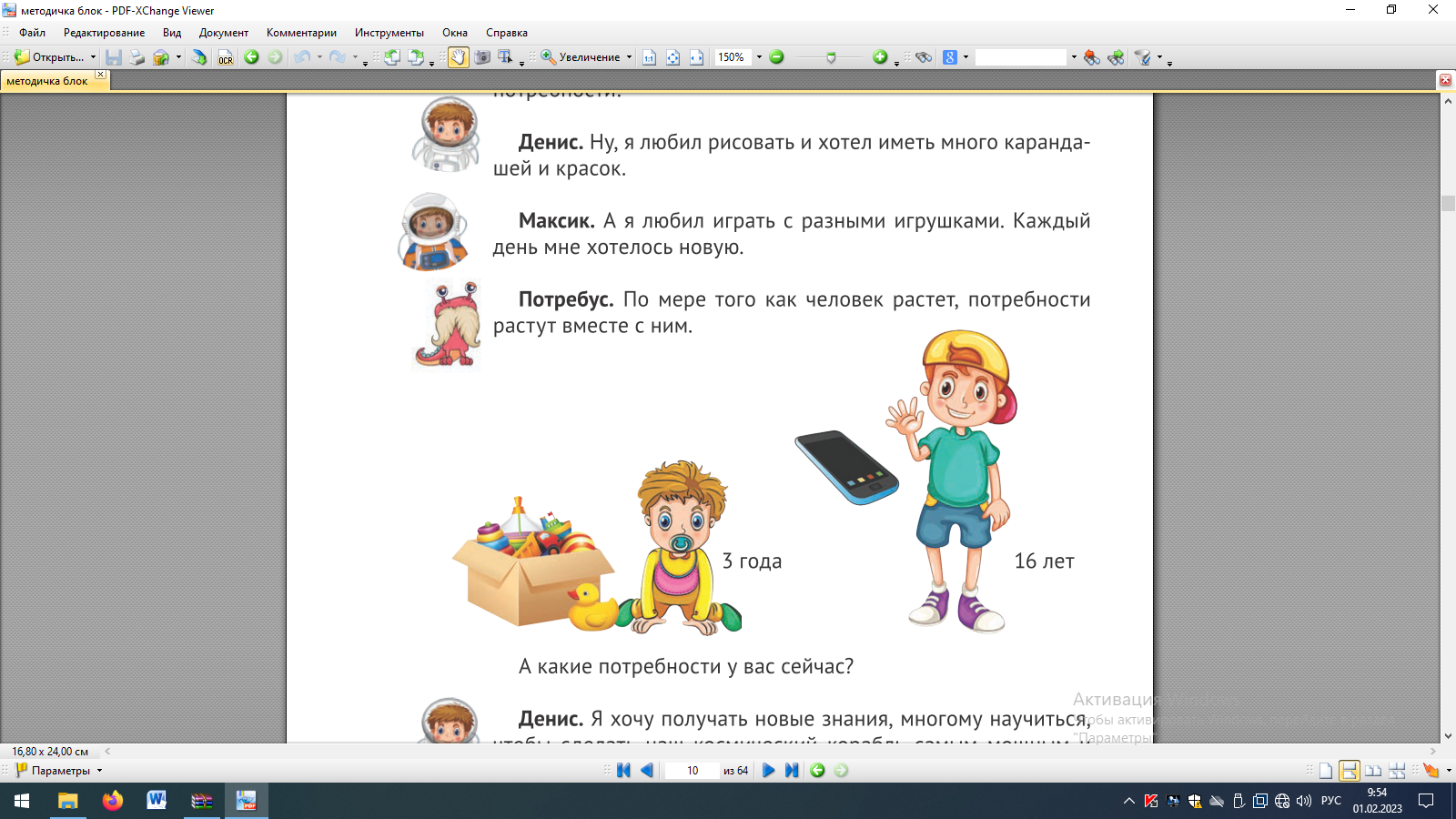 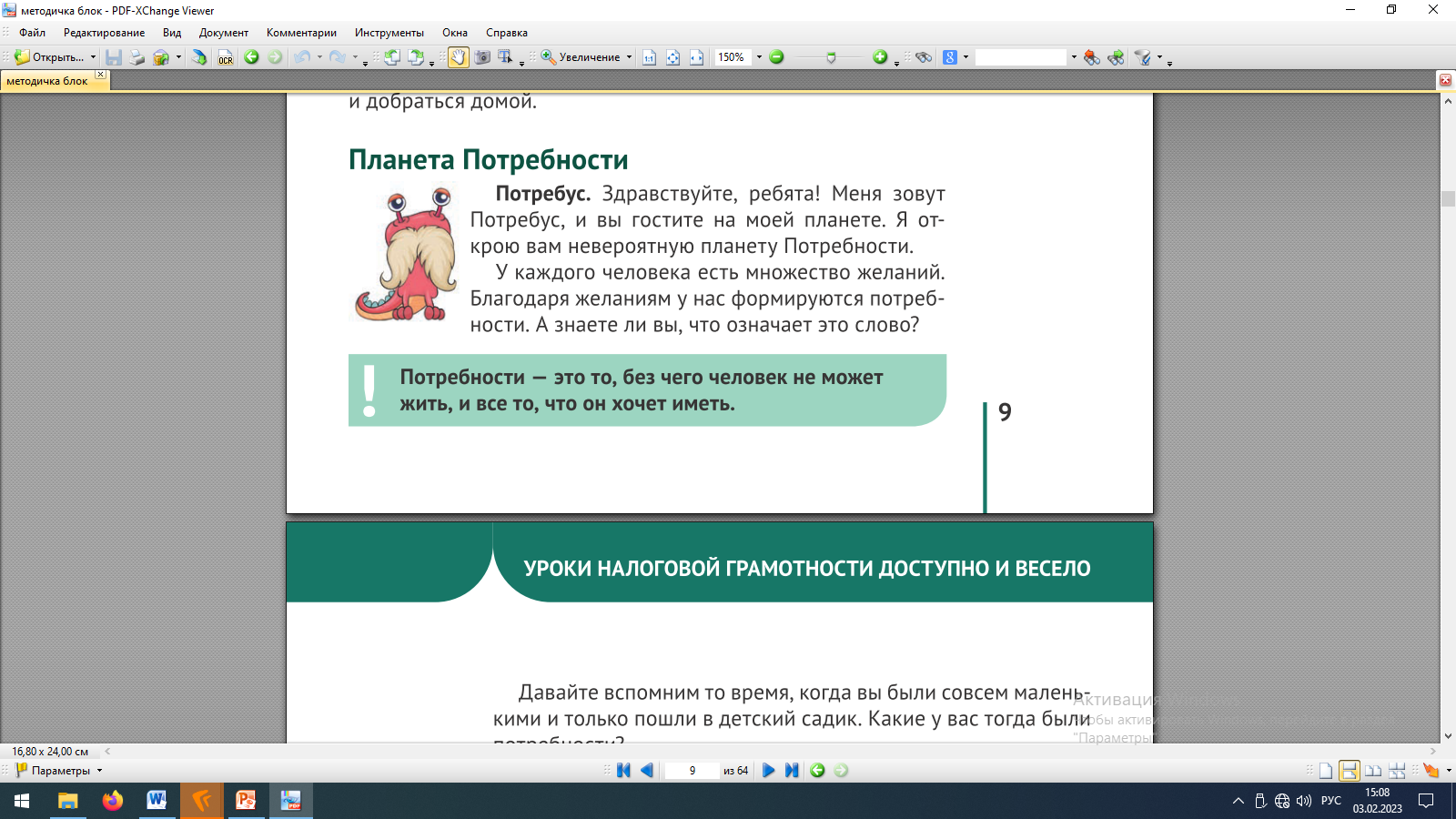 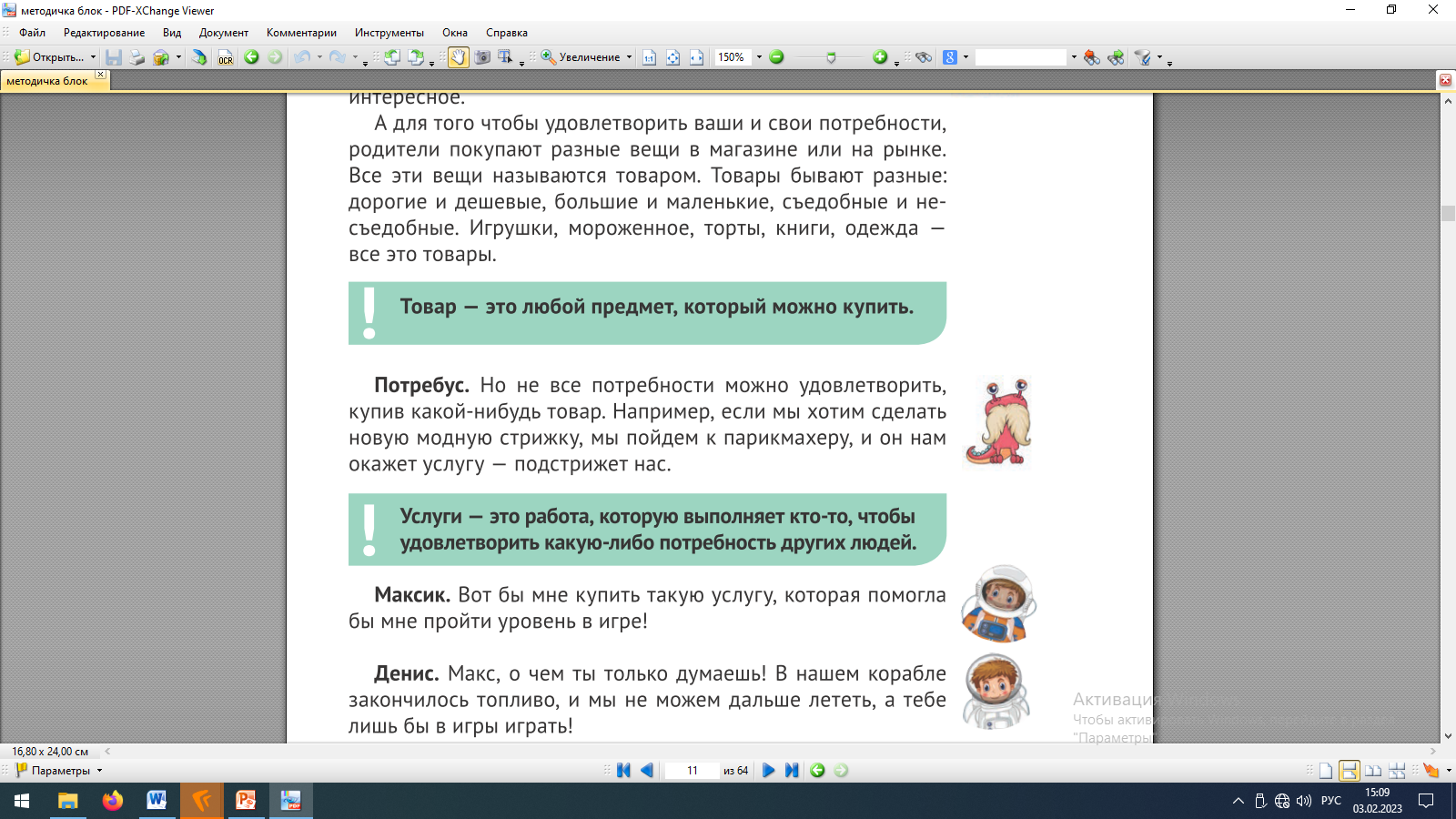 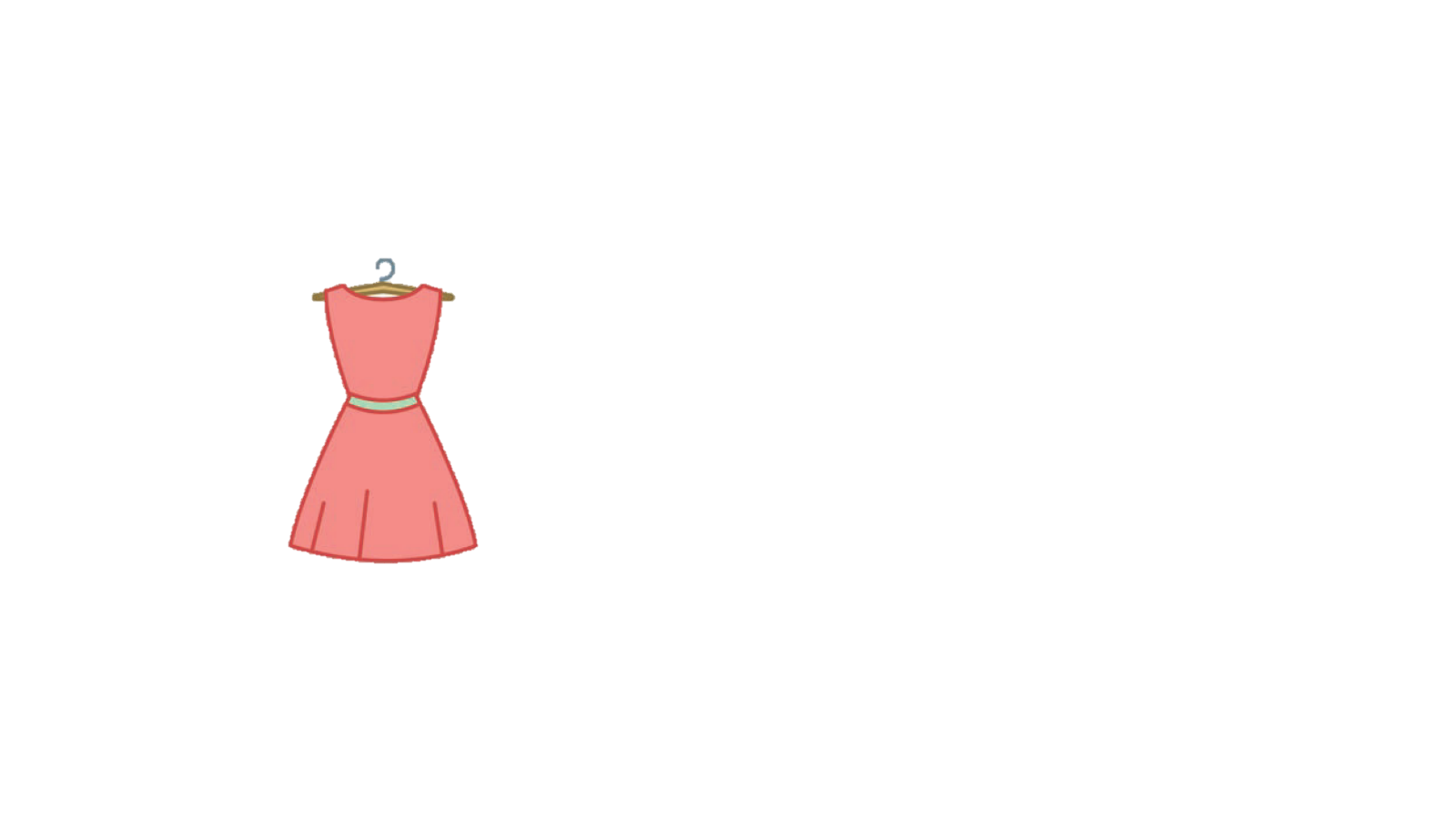 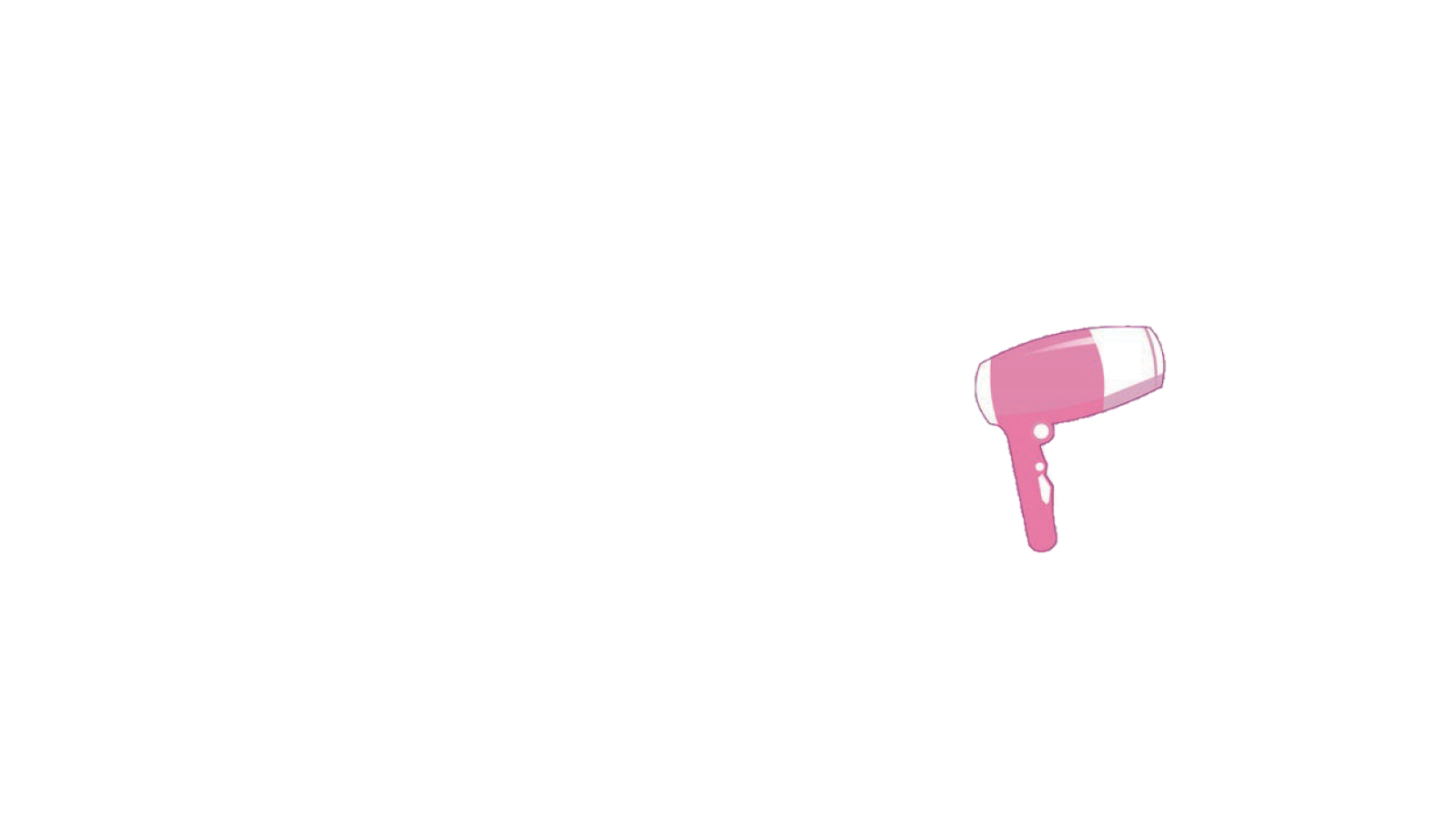 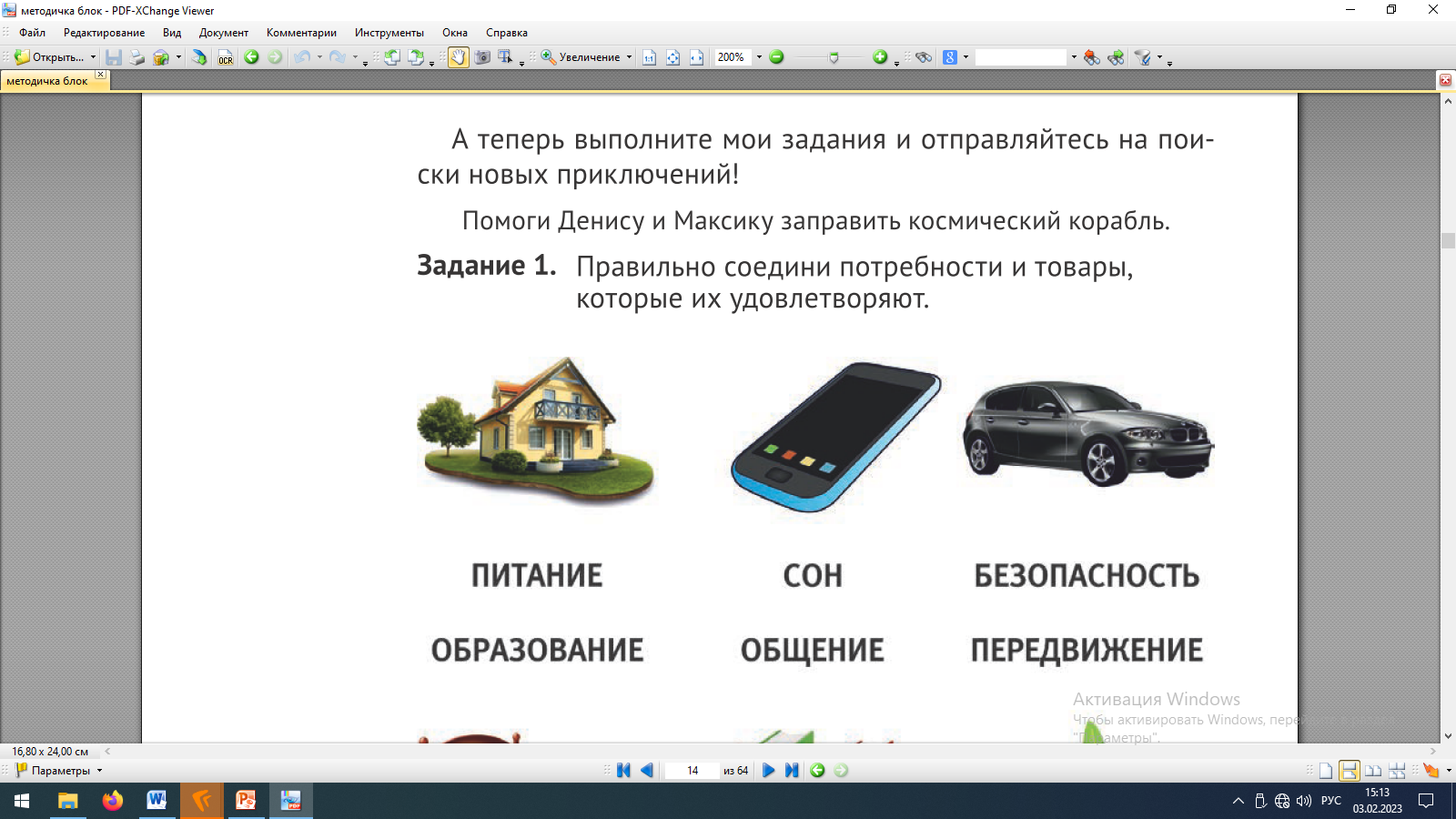 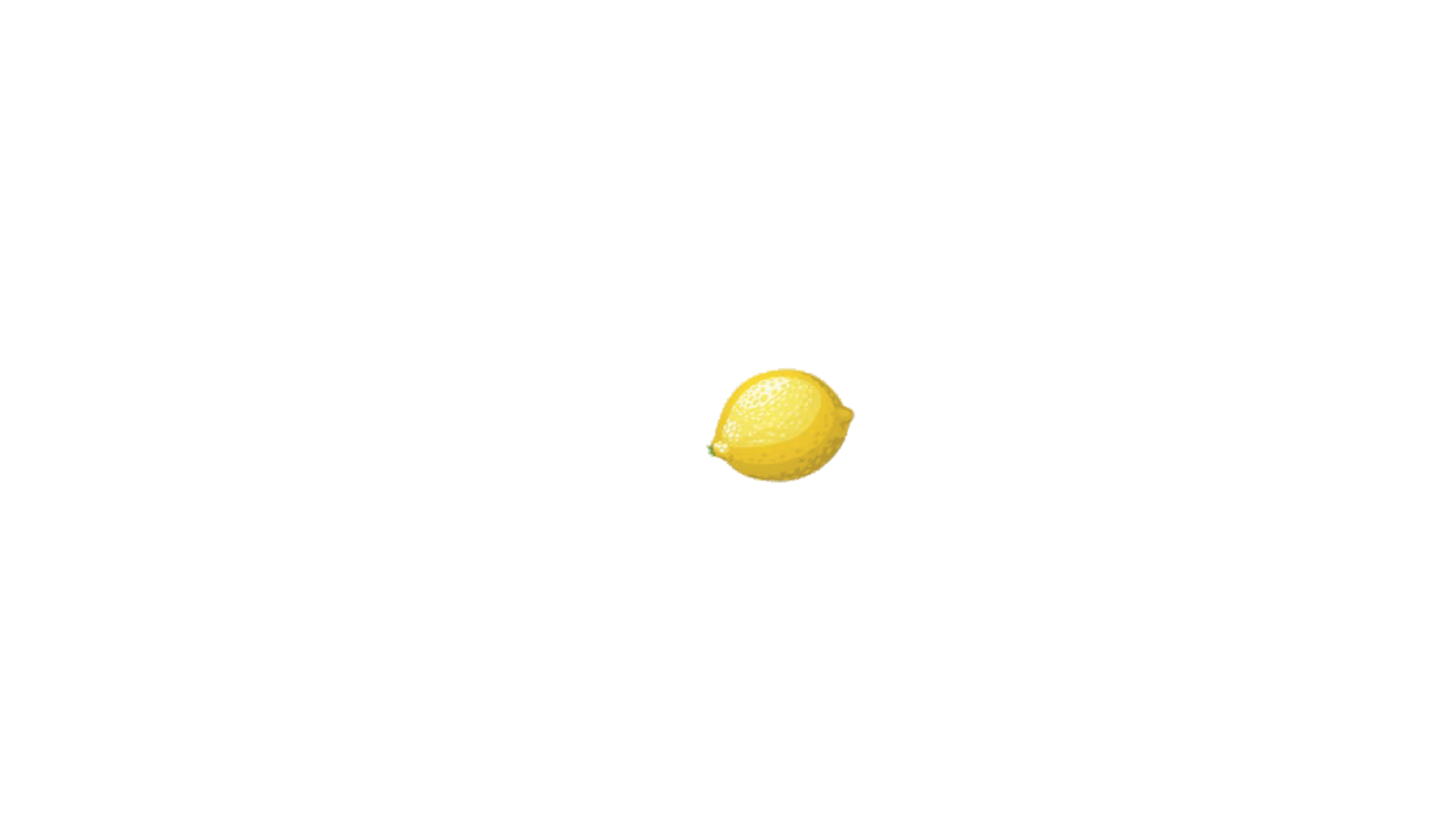 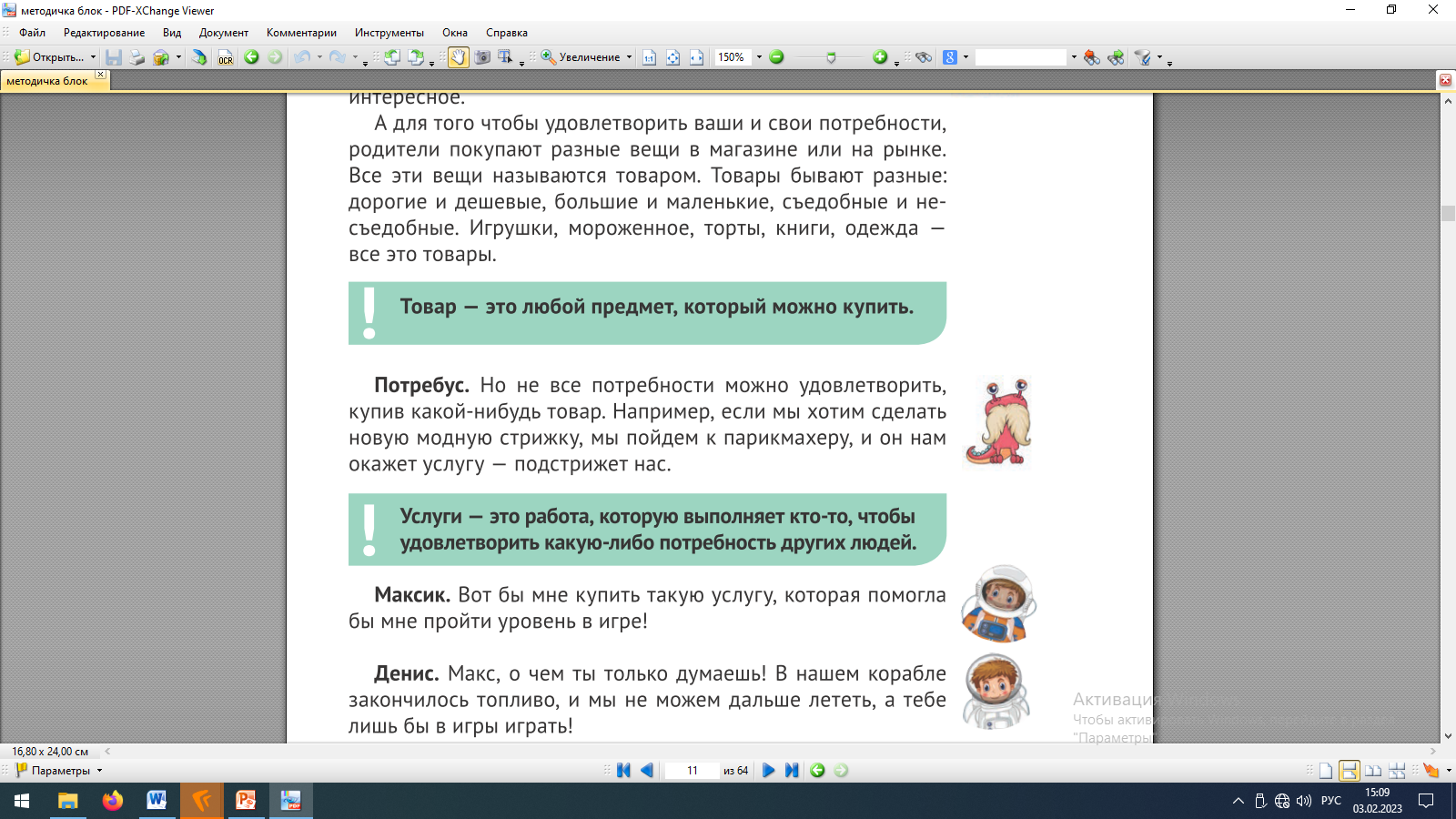 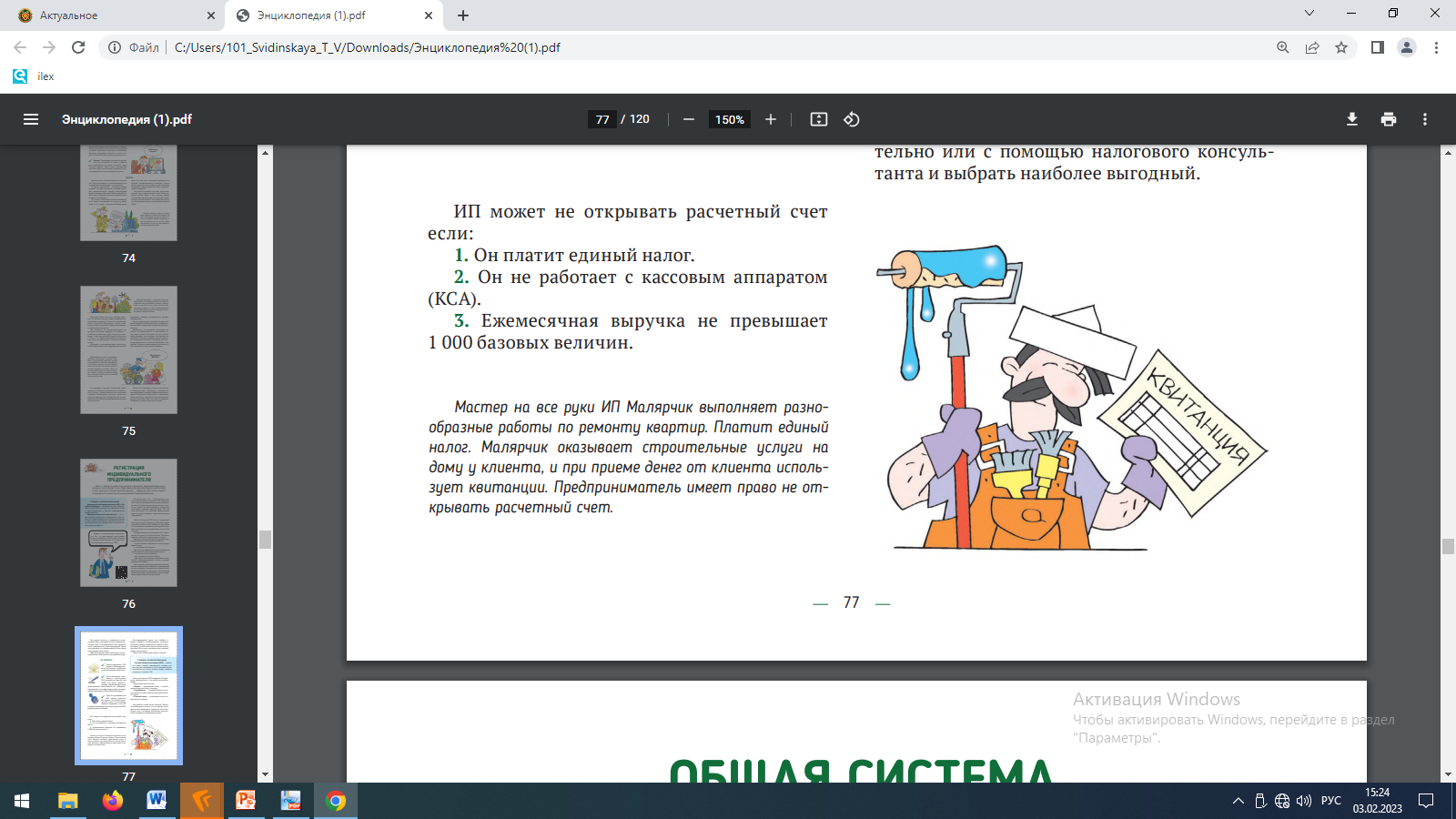 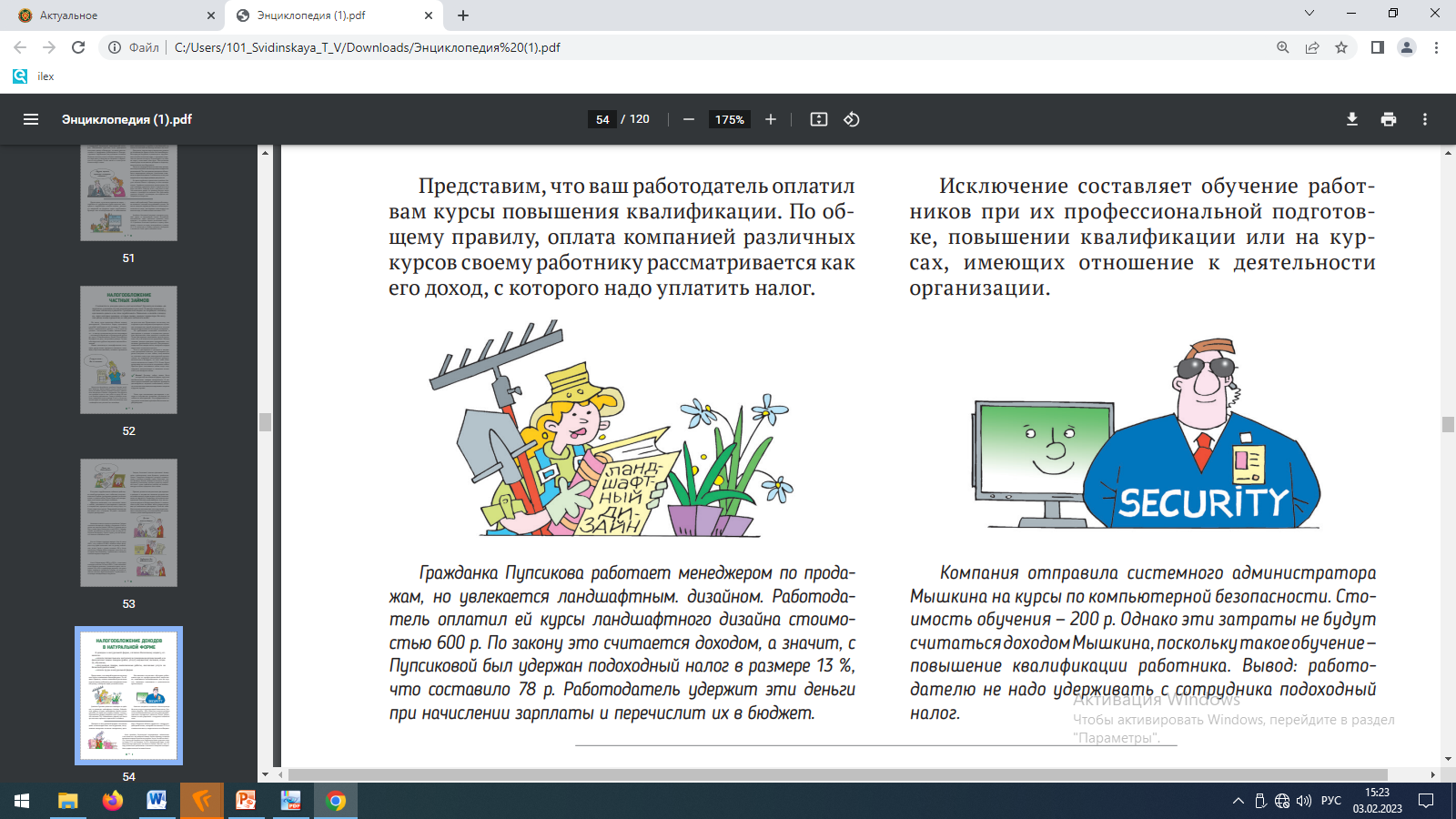 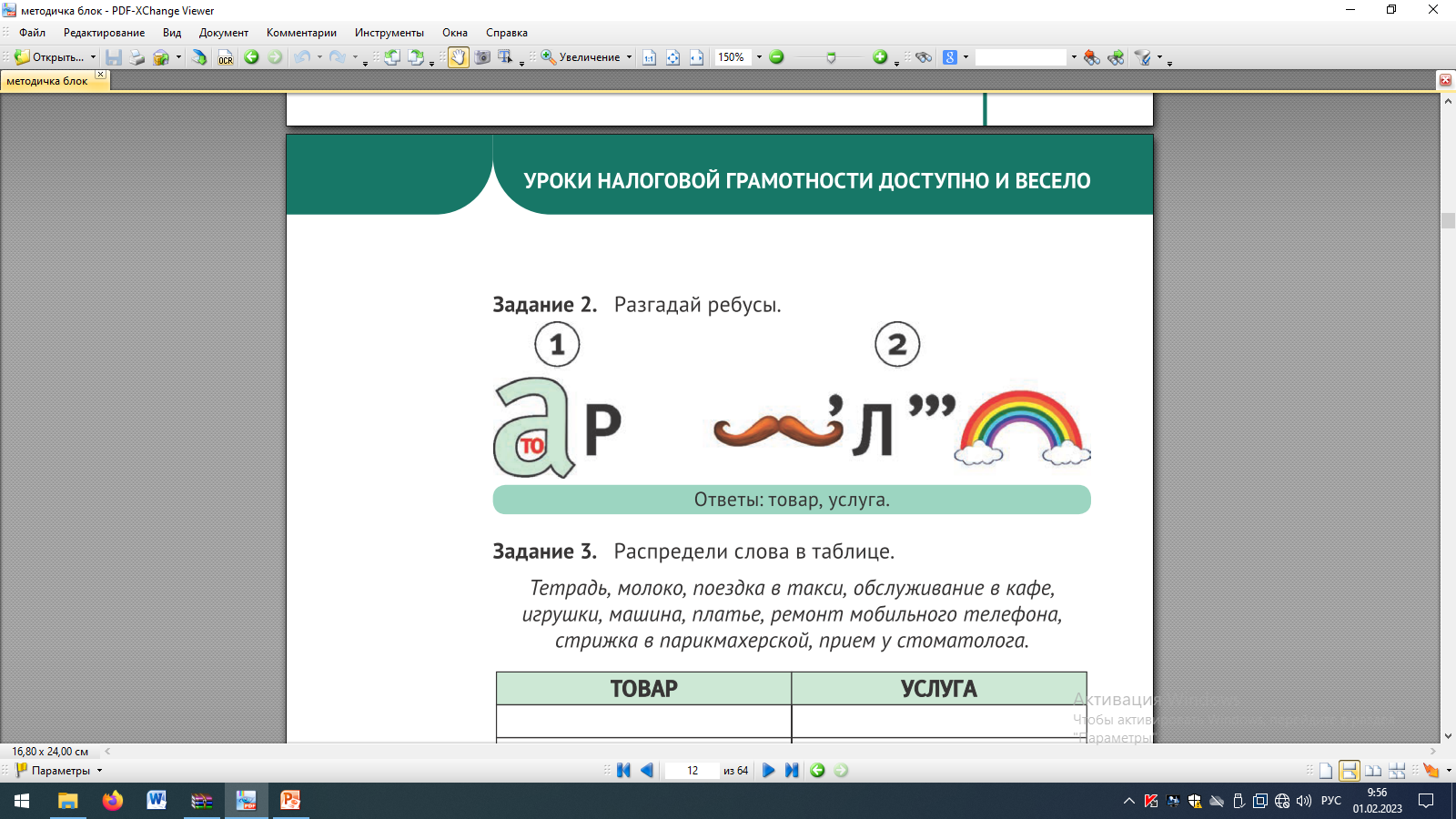 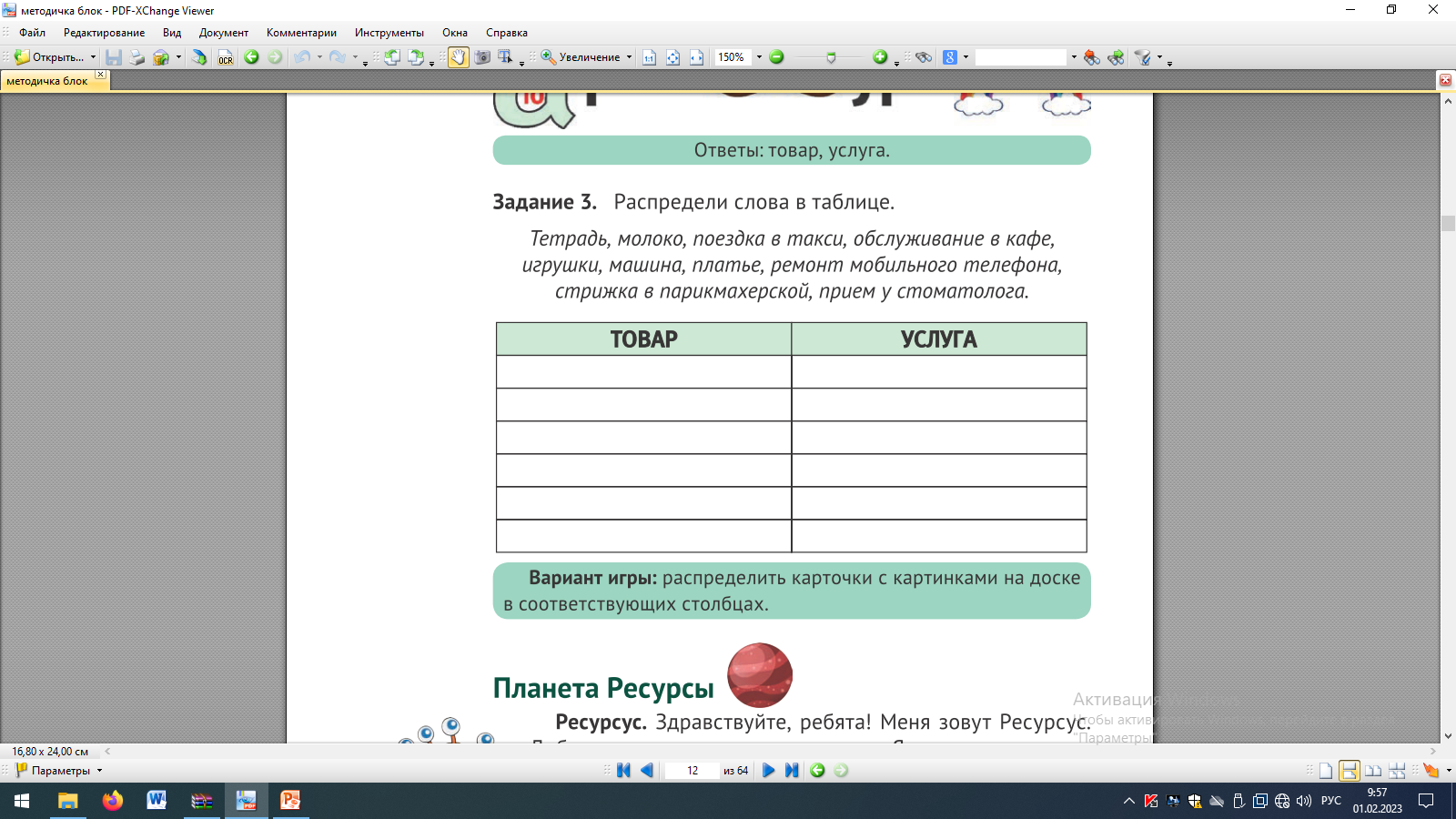 Планета Ресурсы
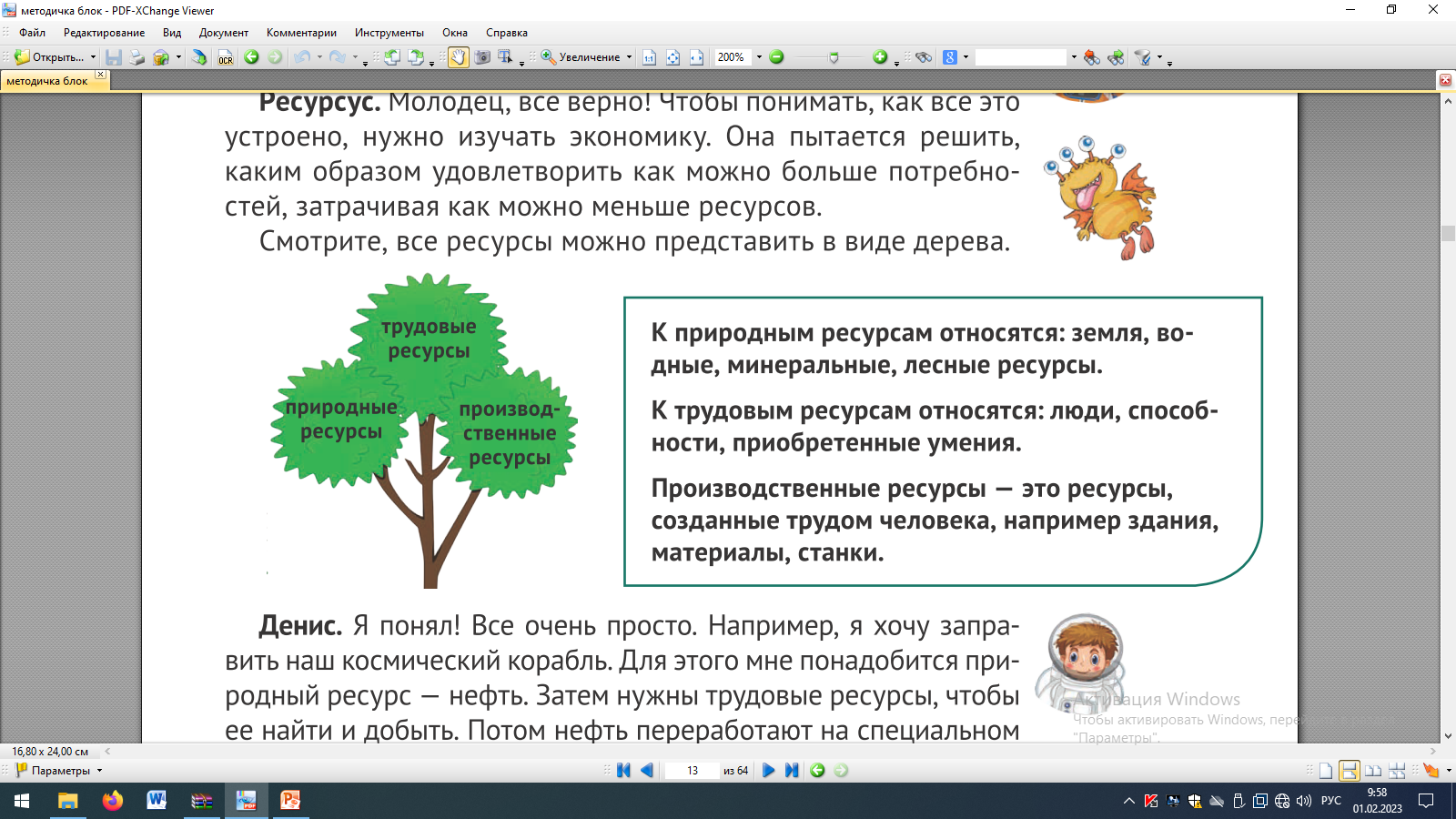 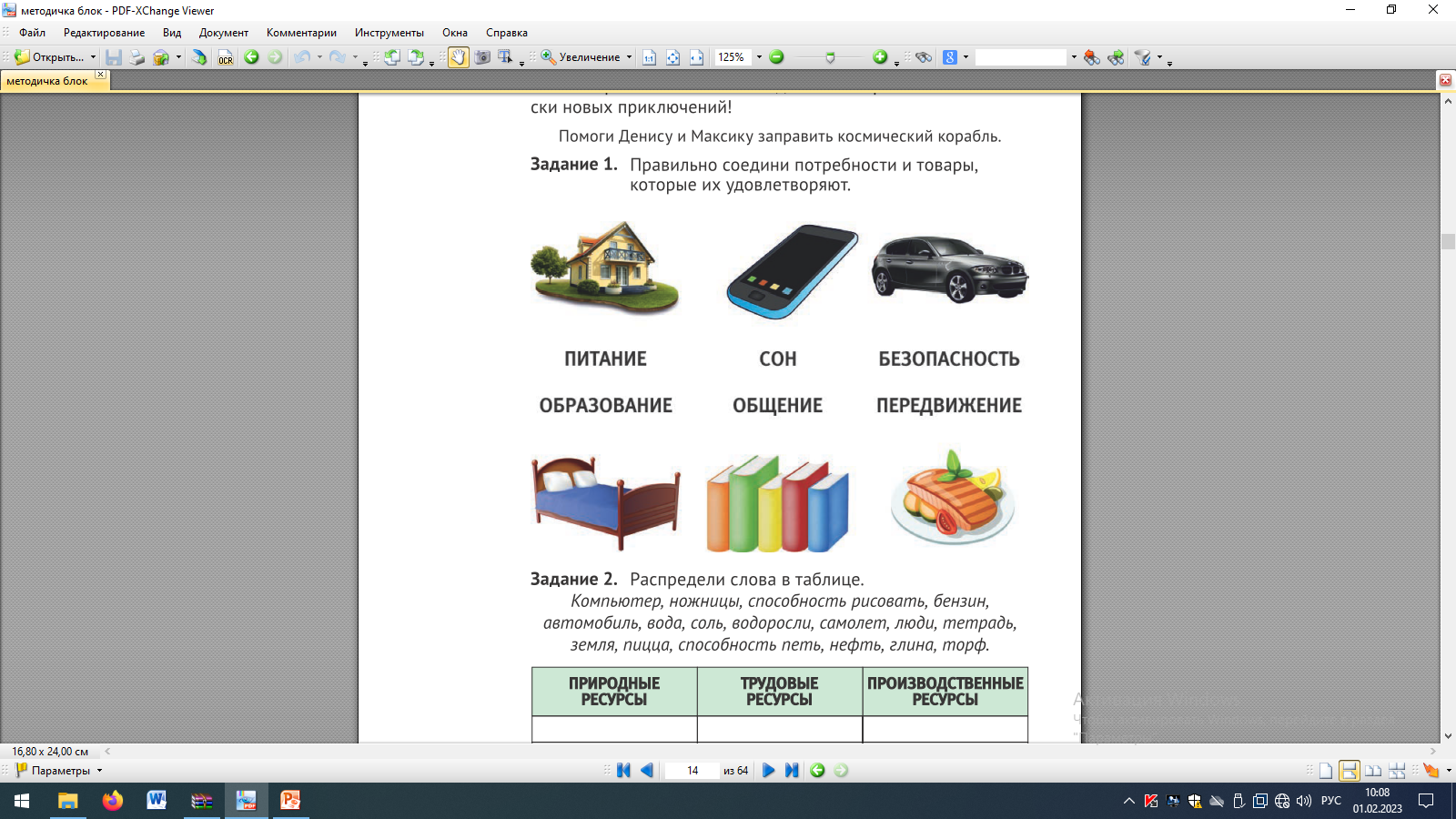 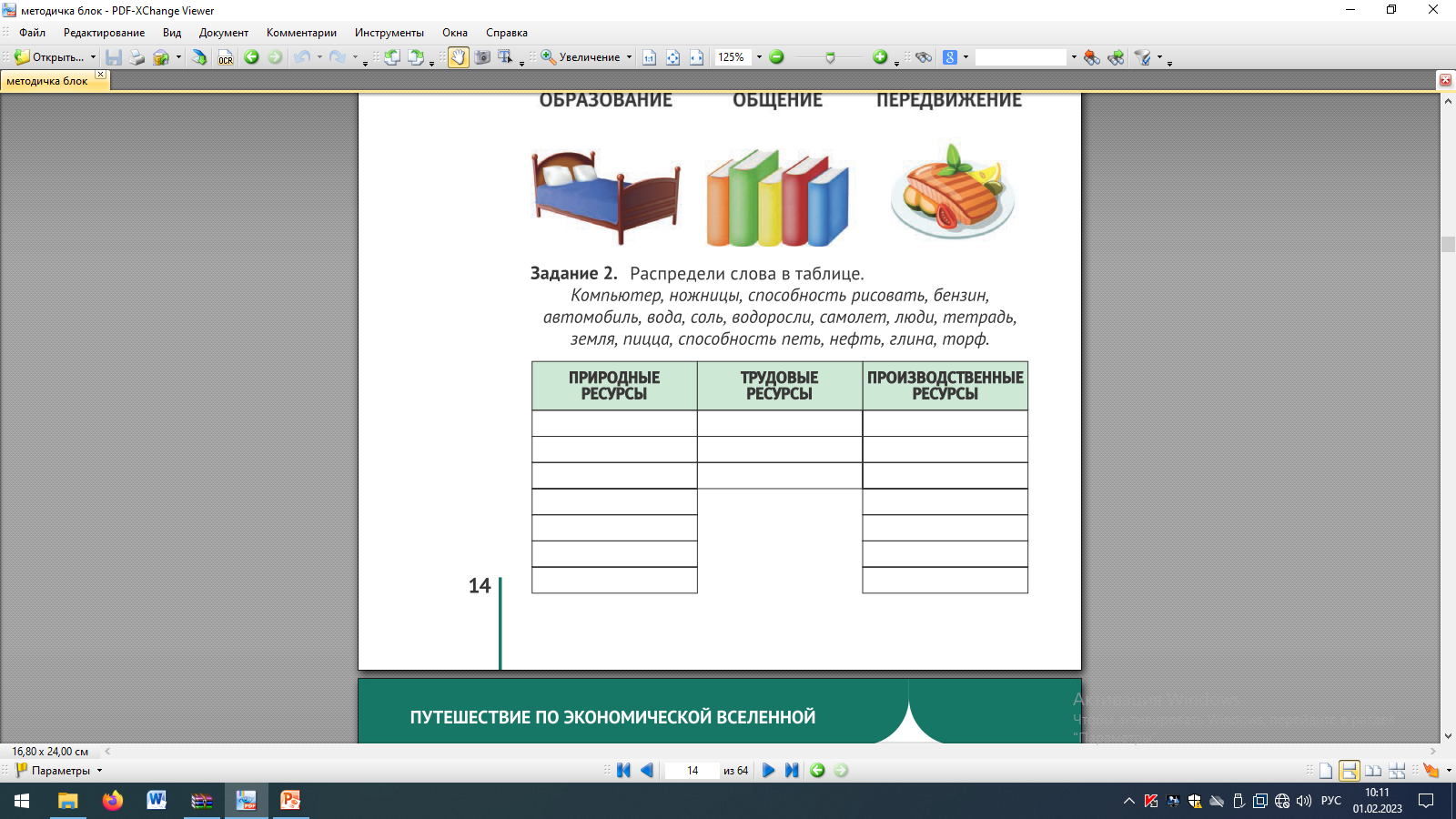 Планета Бартер
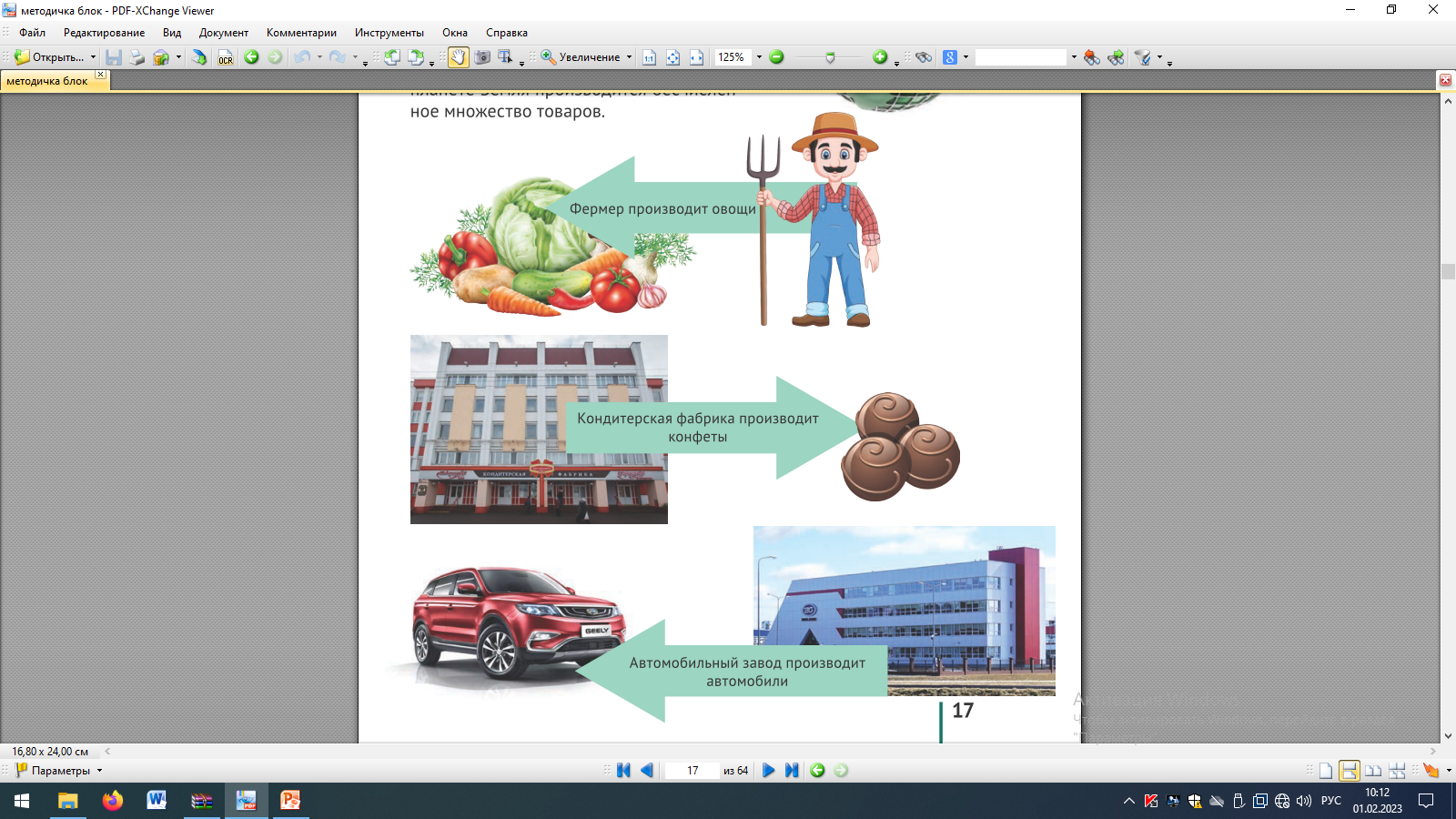 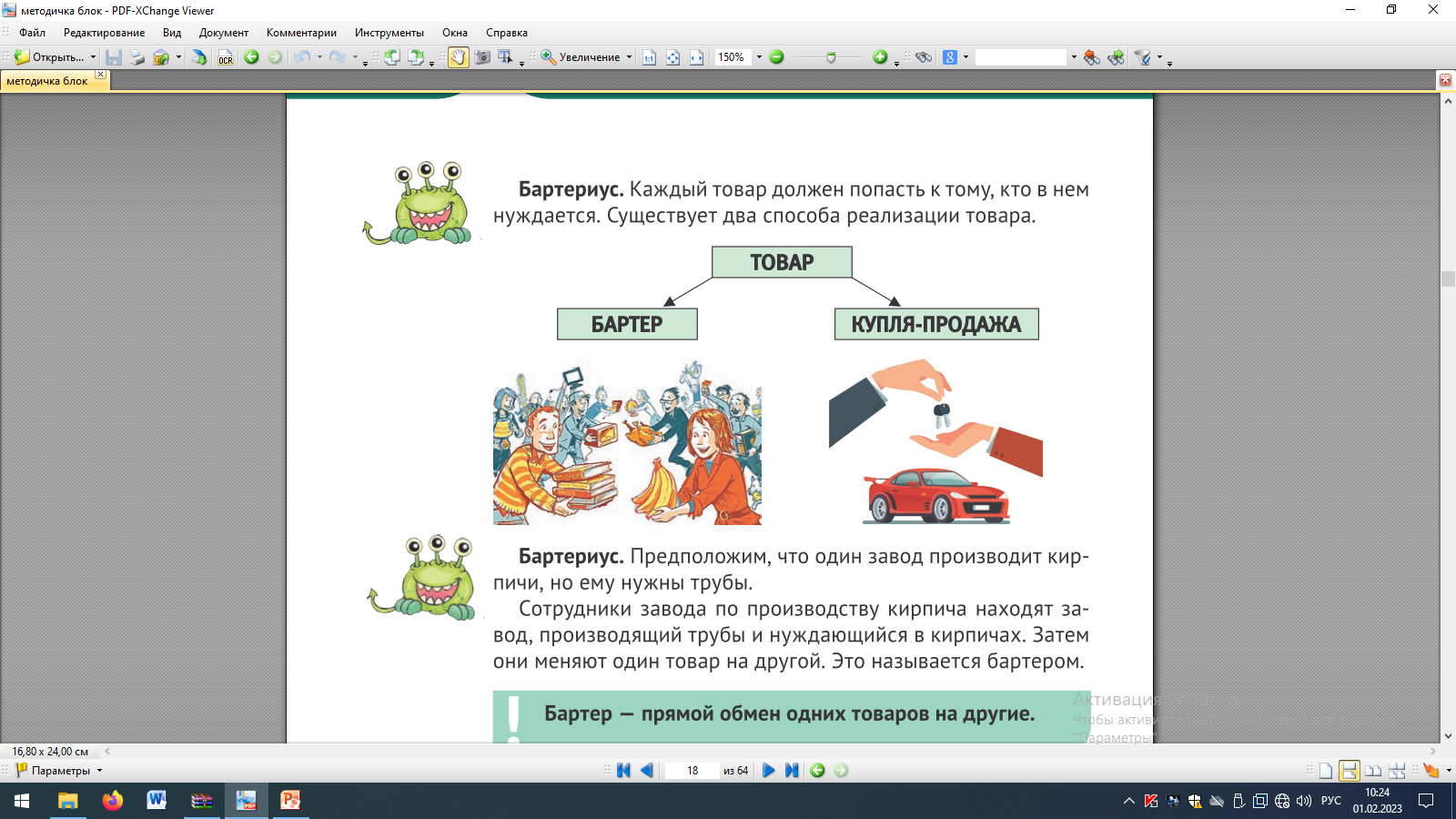 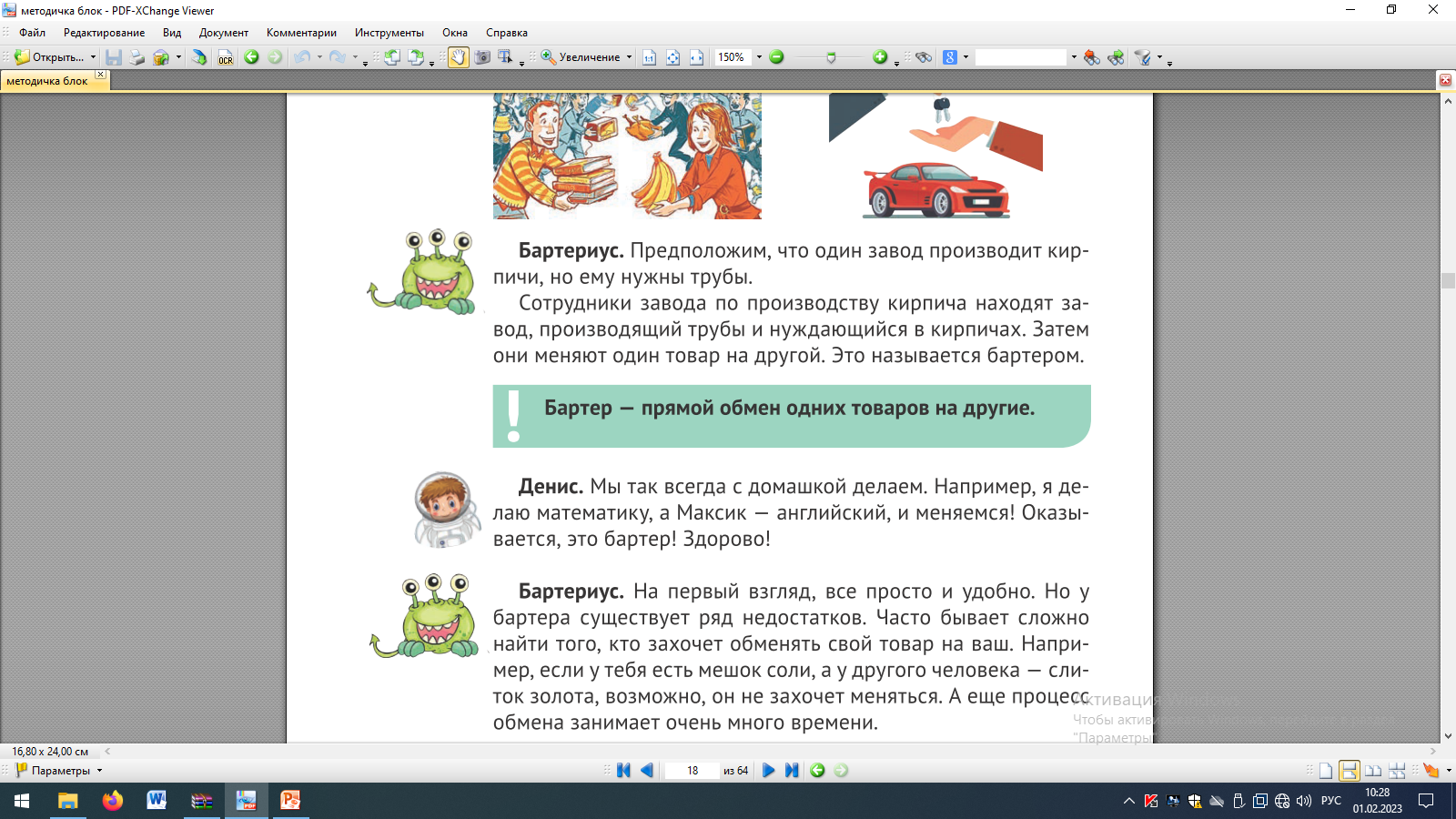 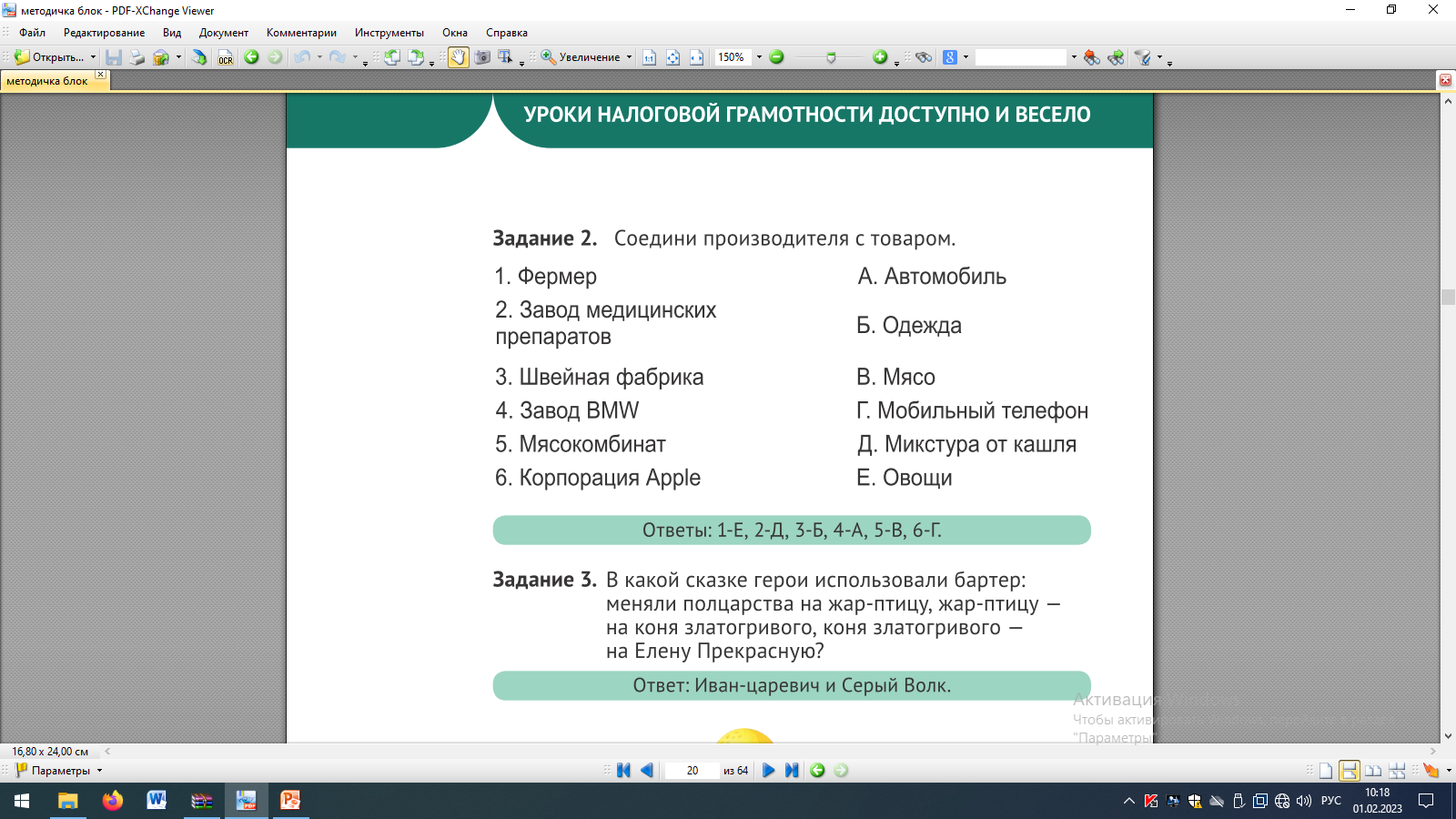 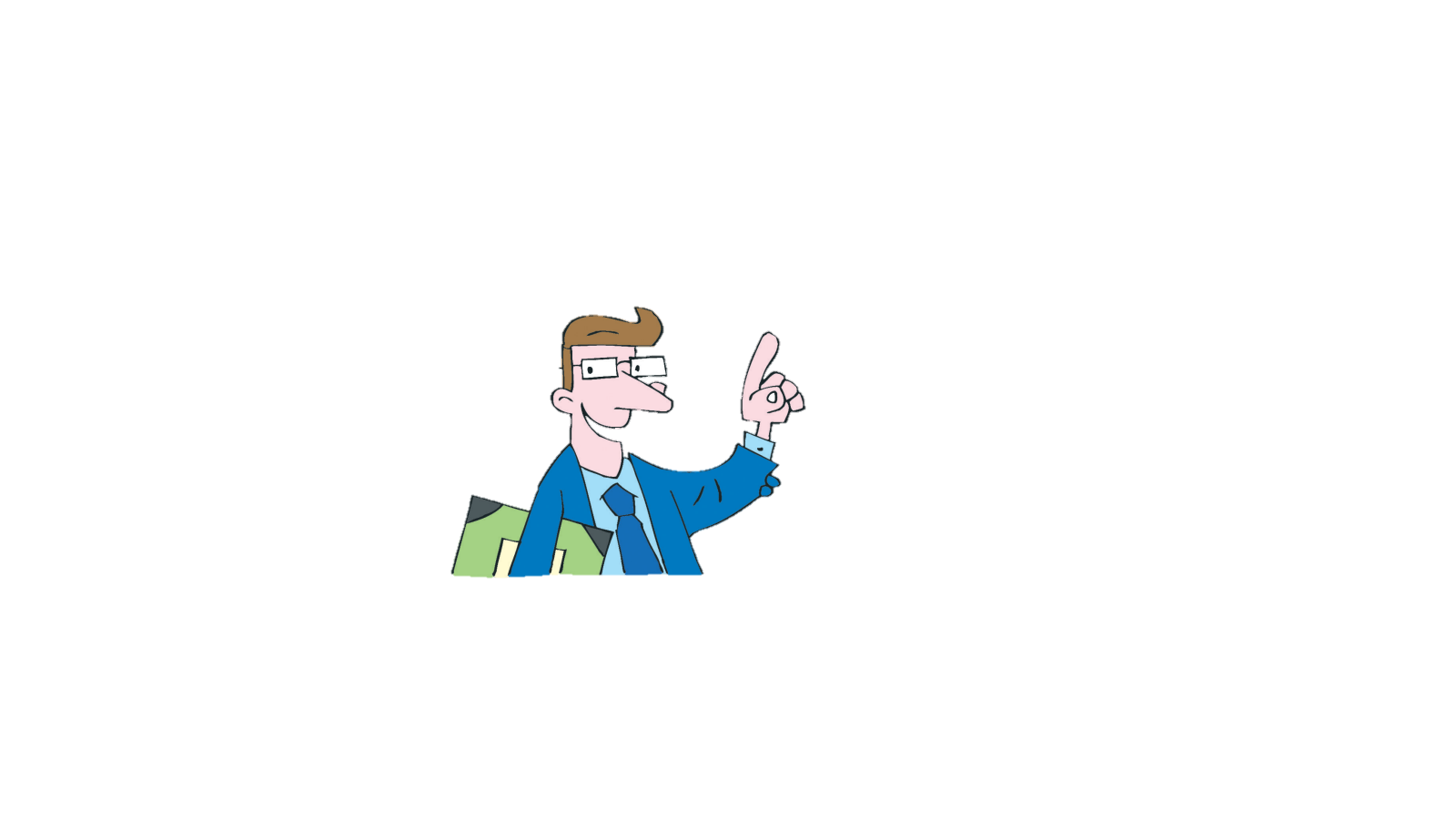 Планета Деньги
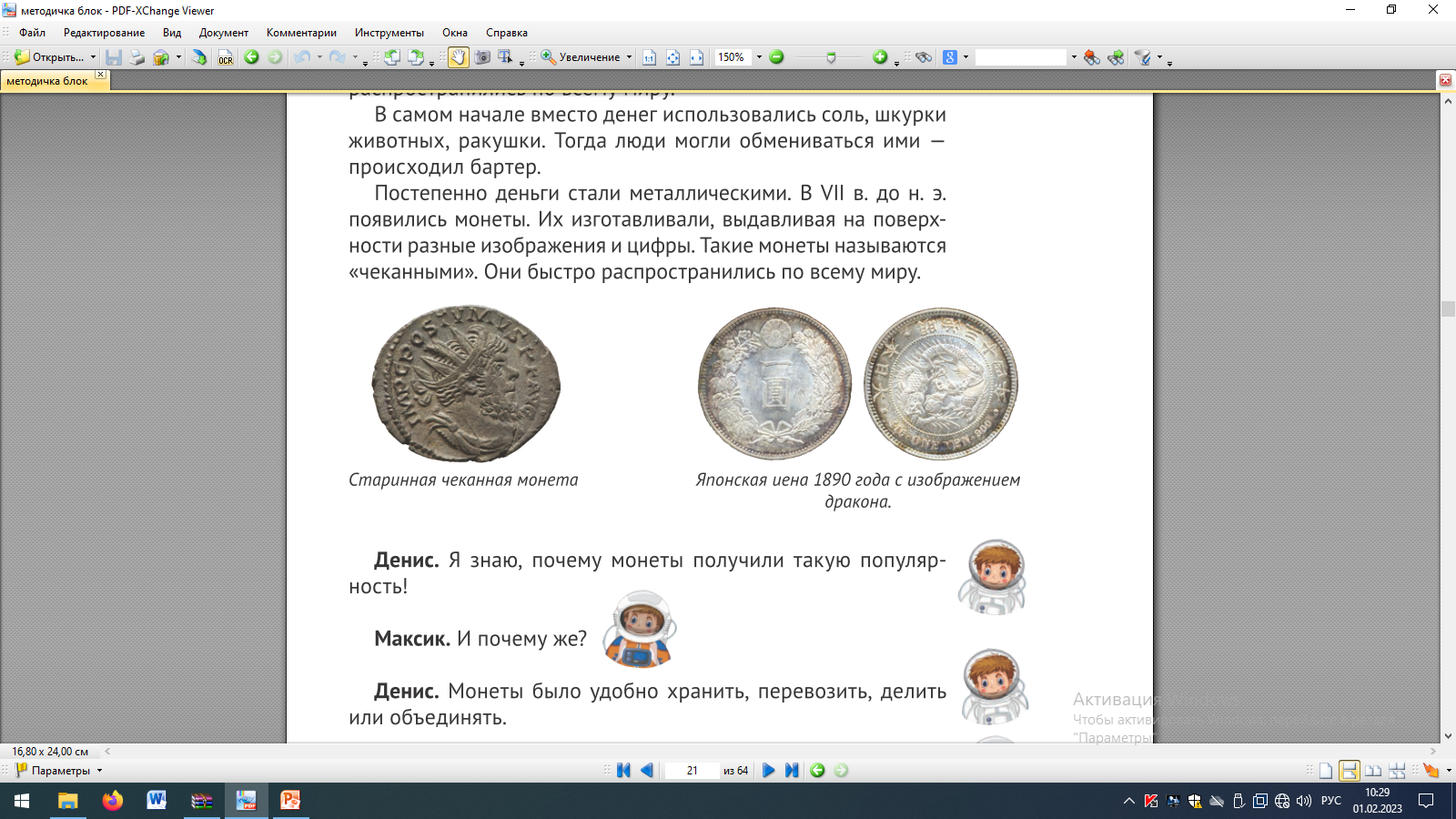 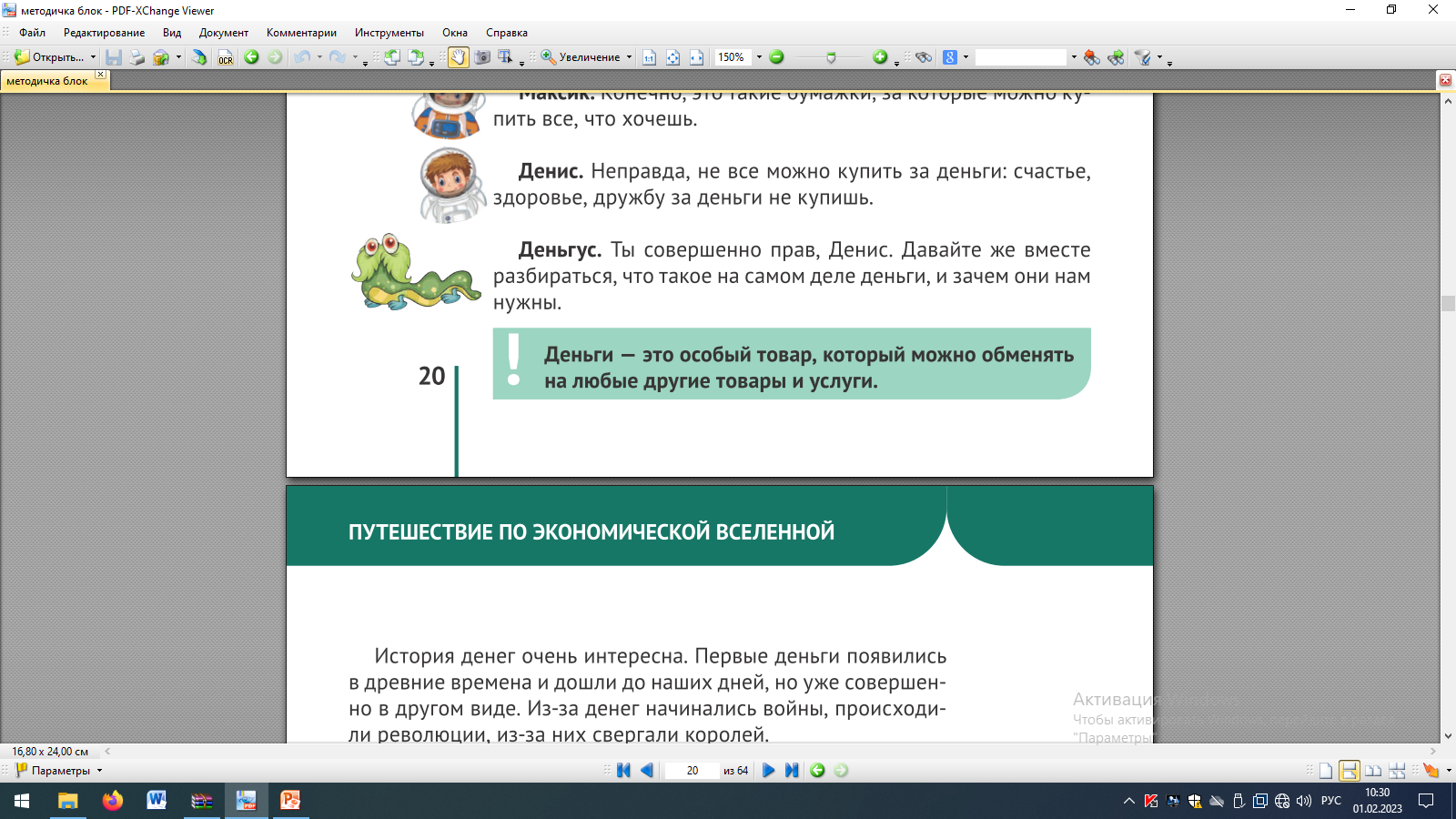 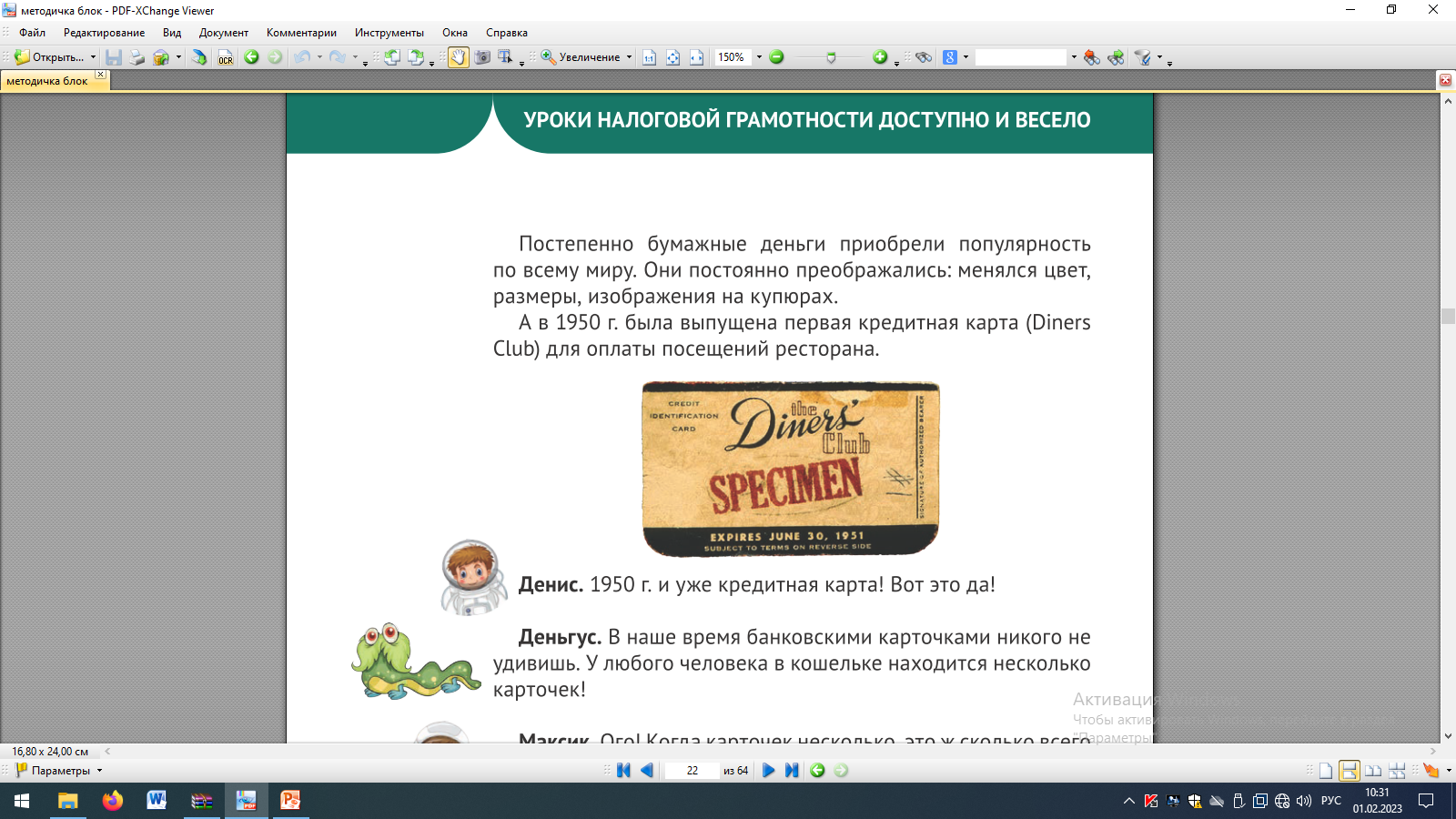 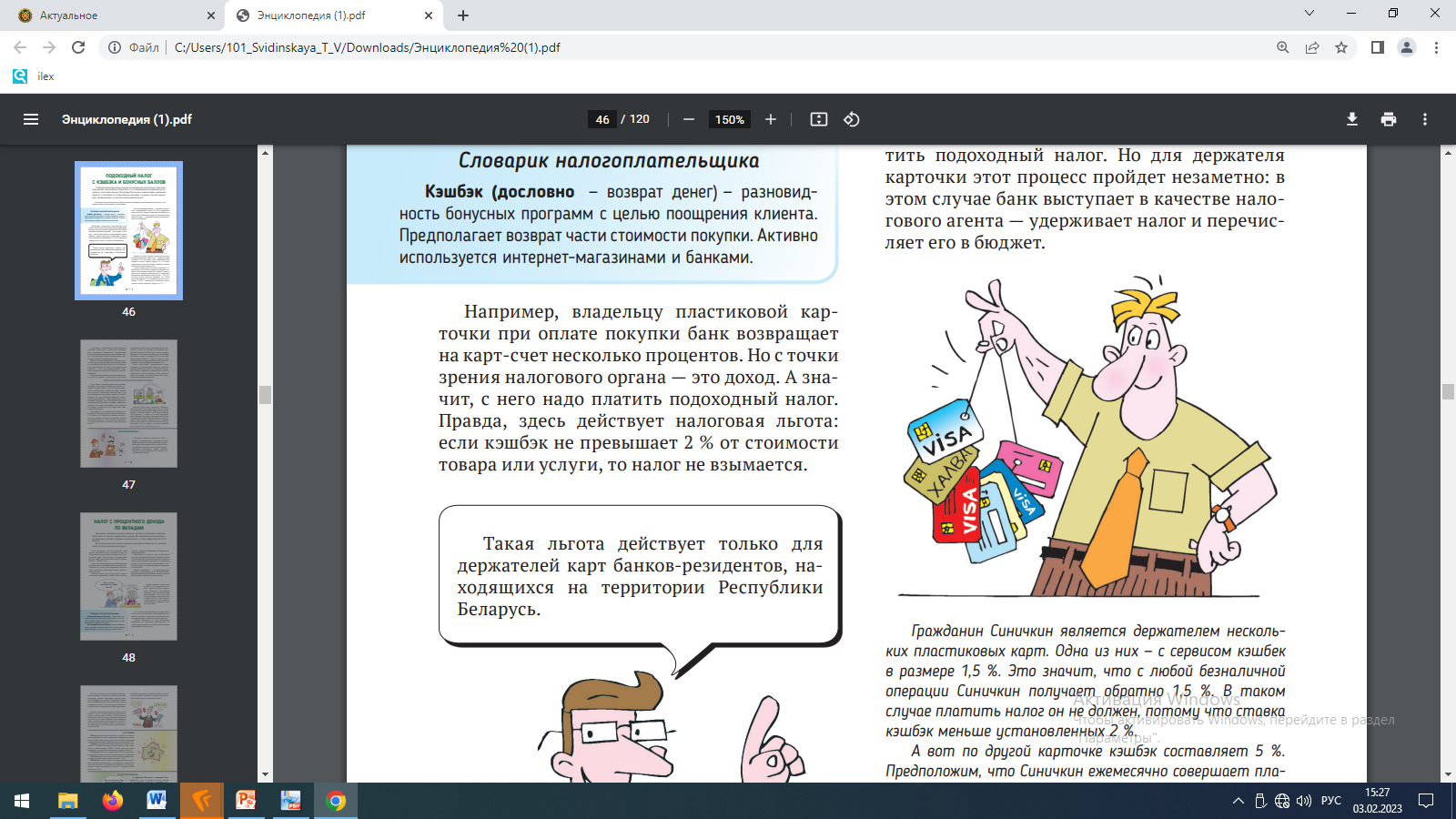 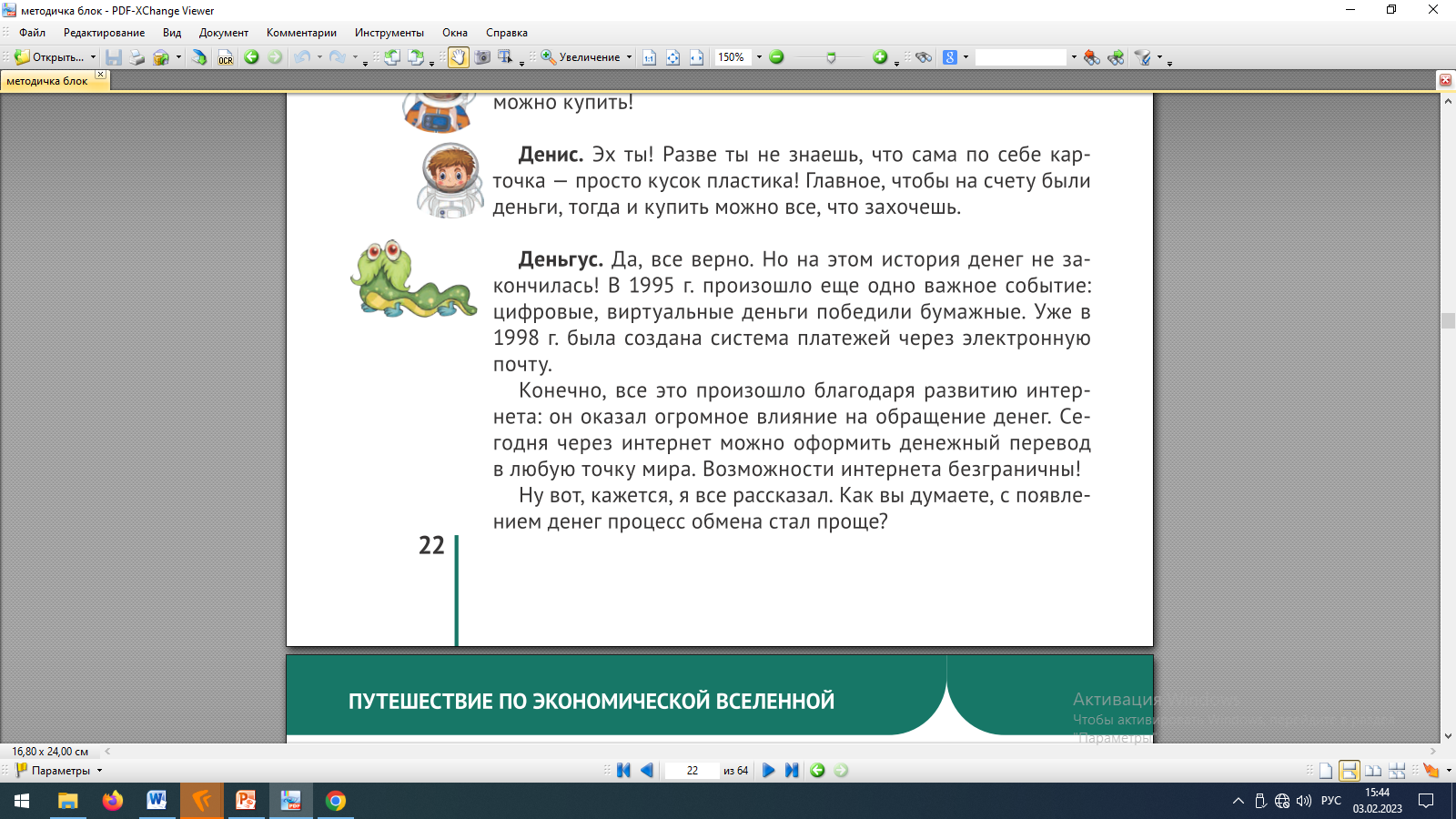 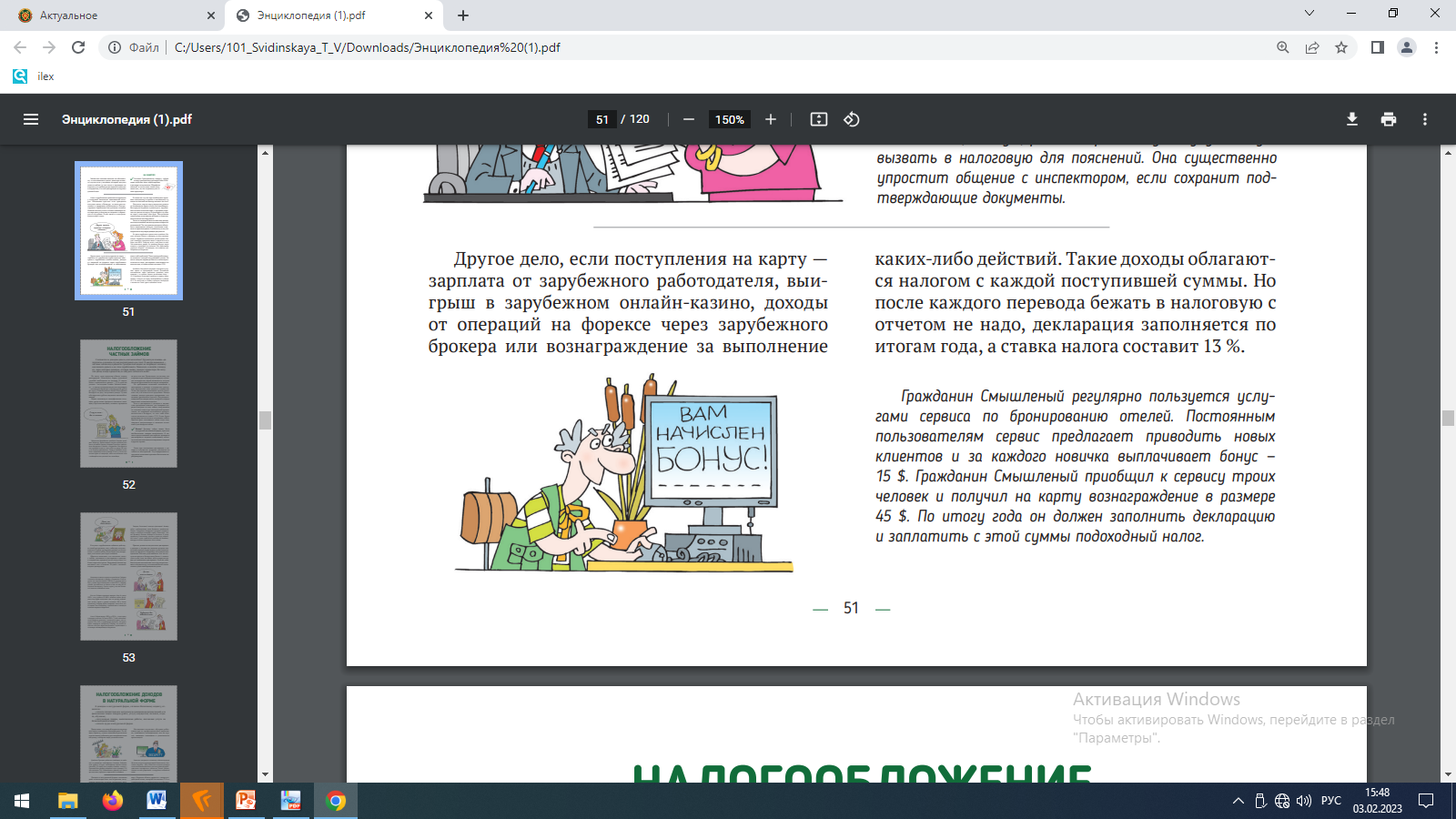 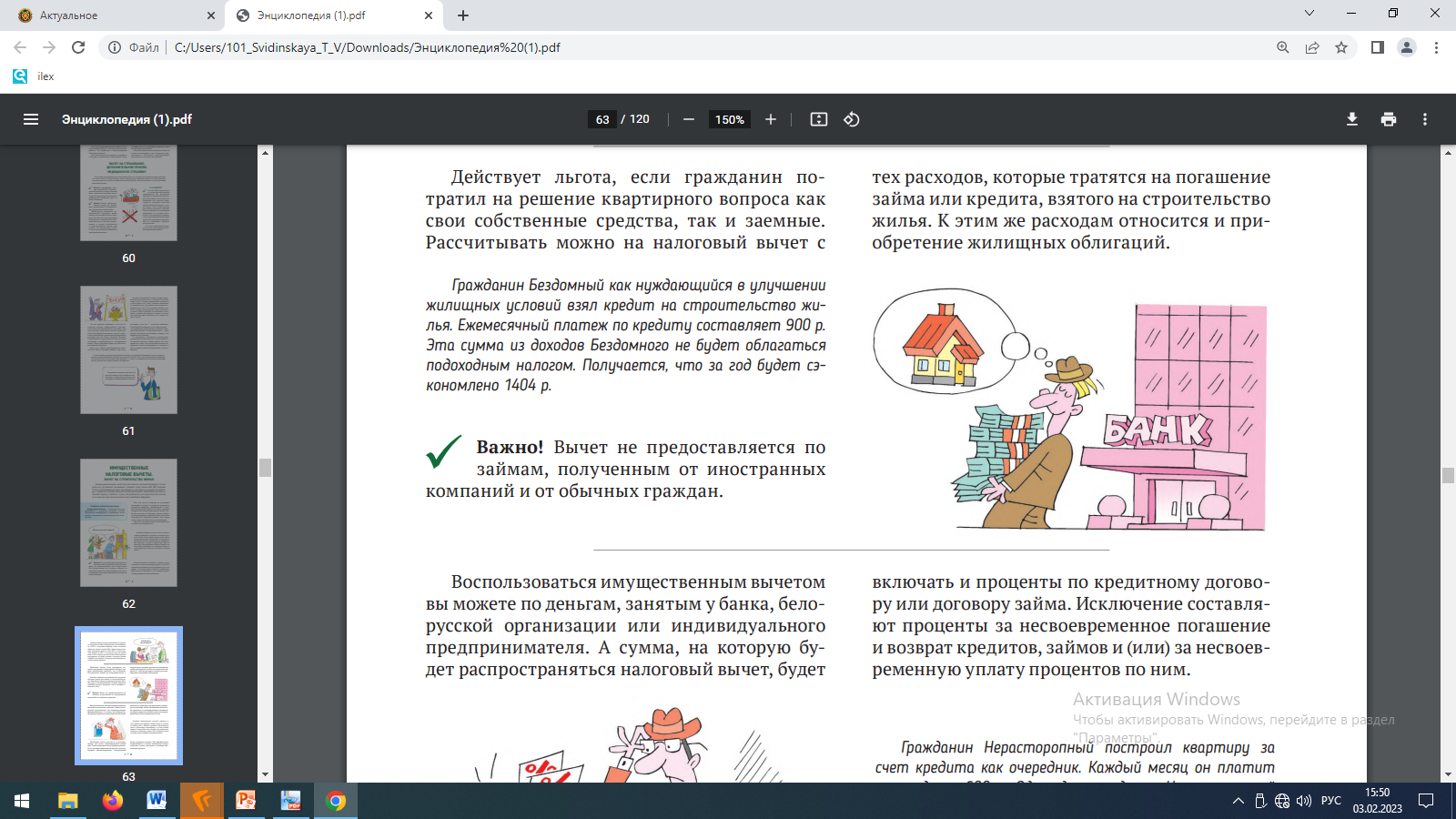 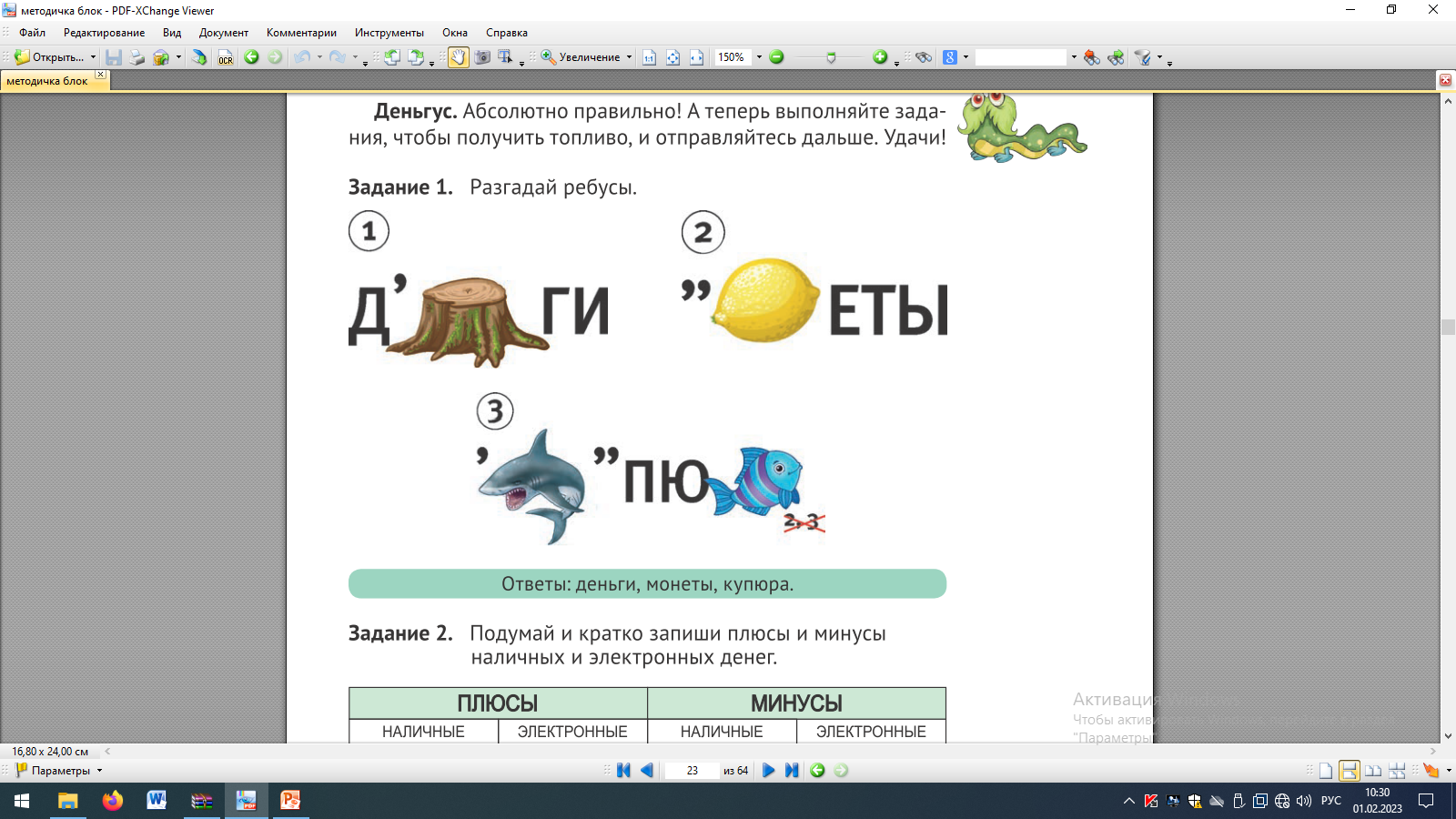 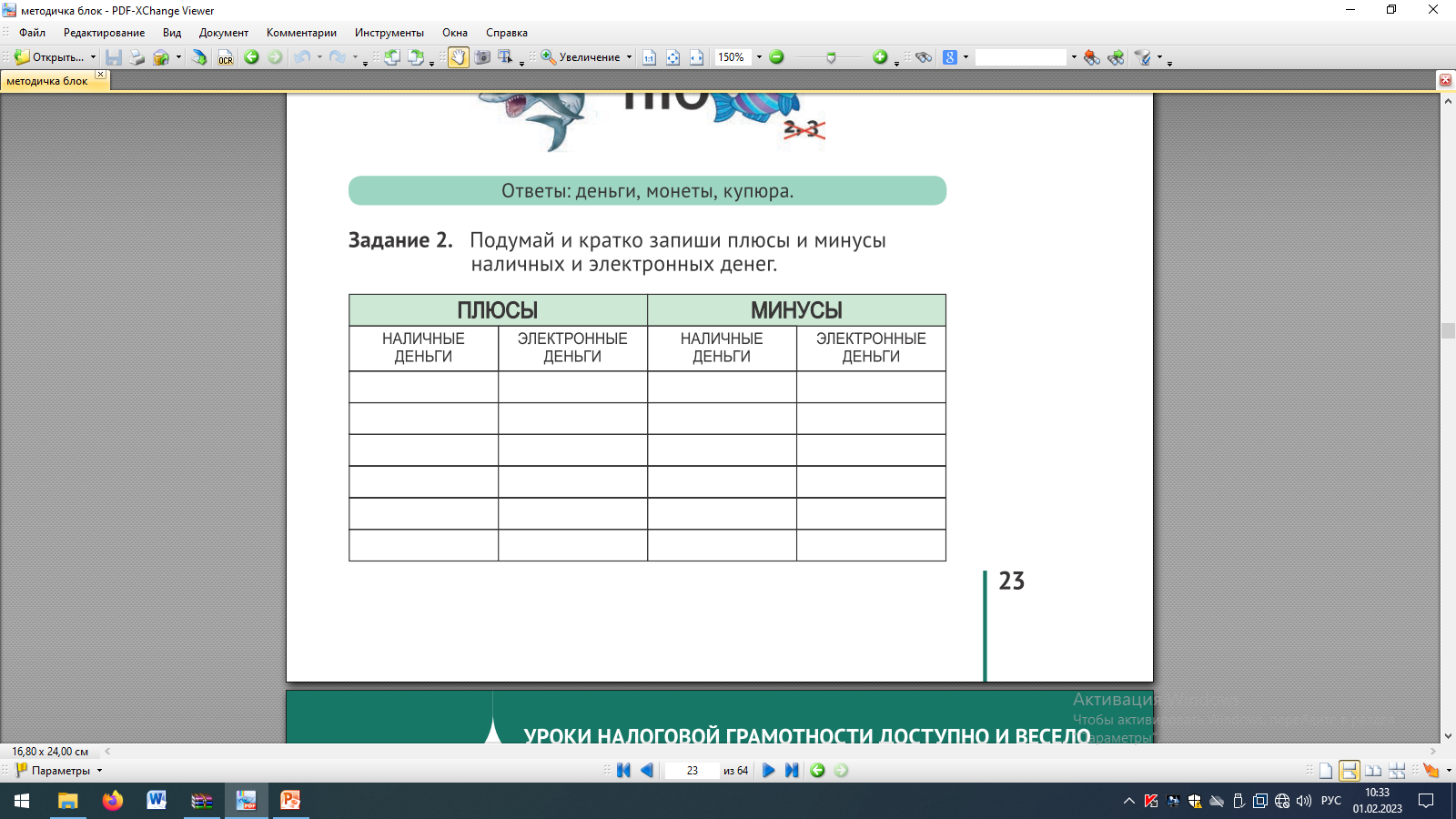 Планета Банки
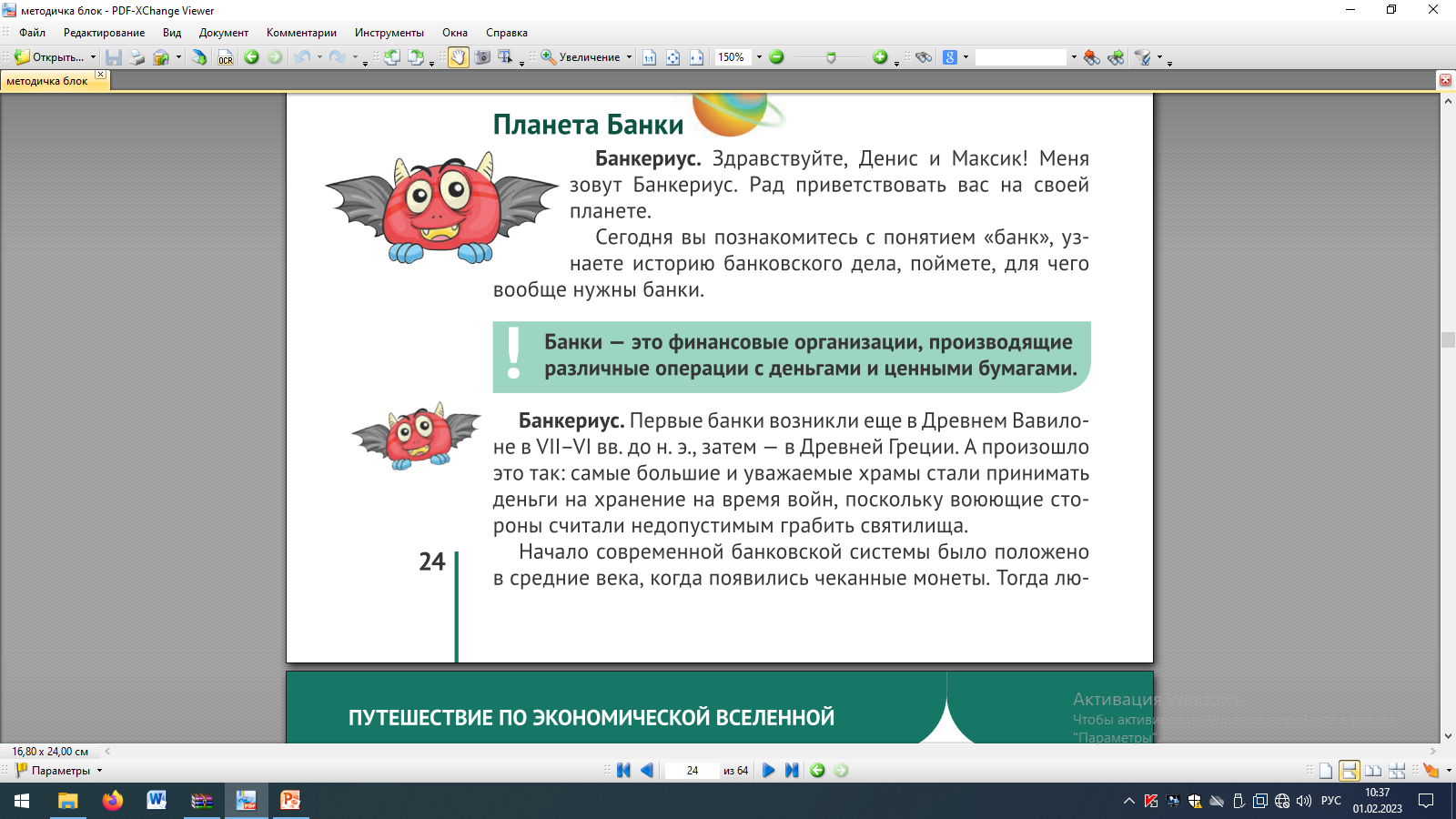 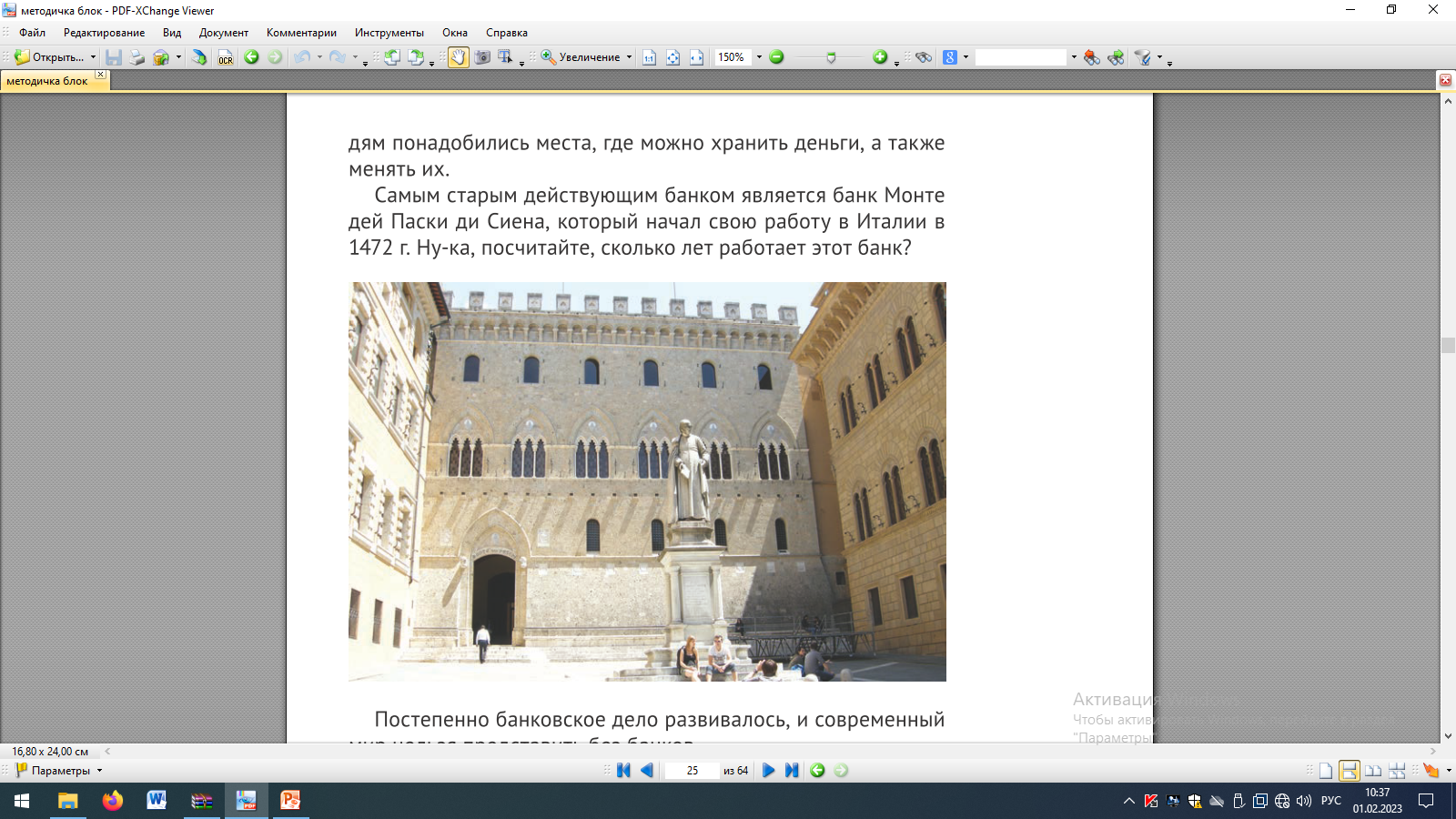 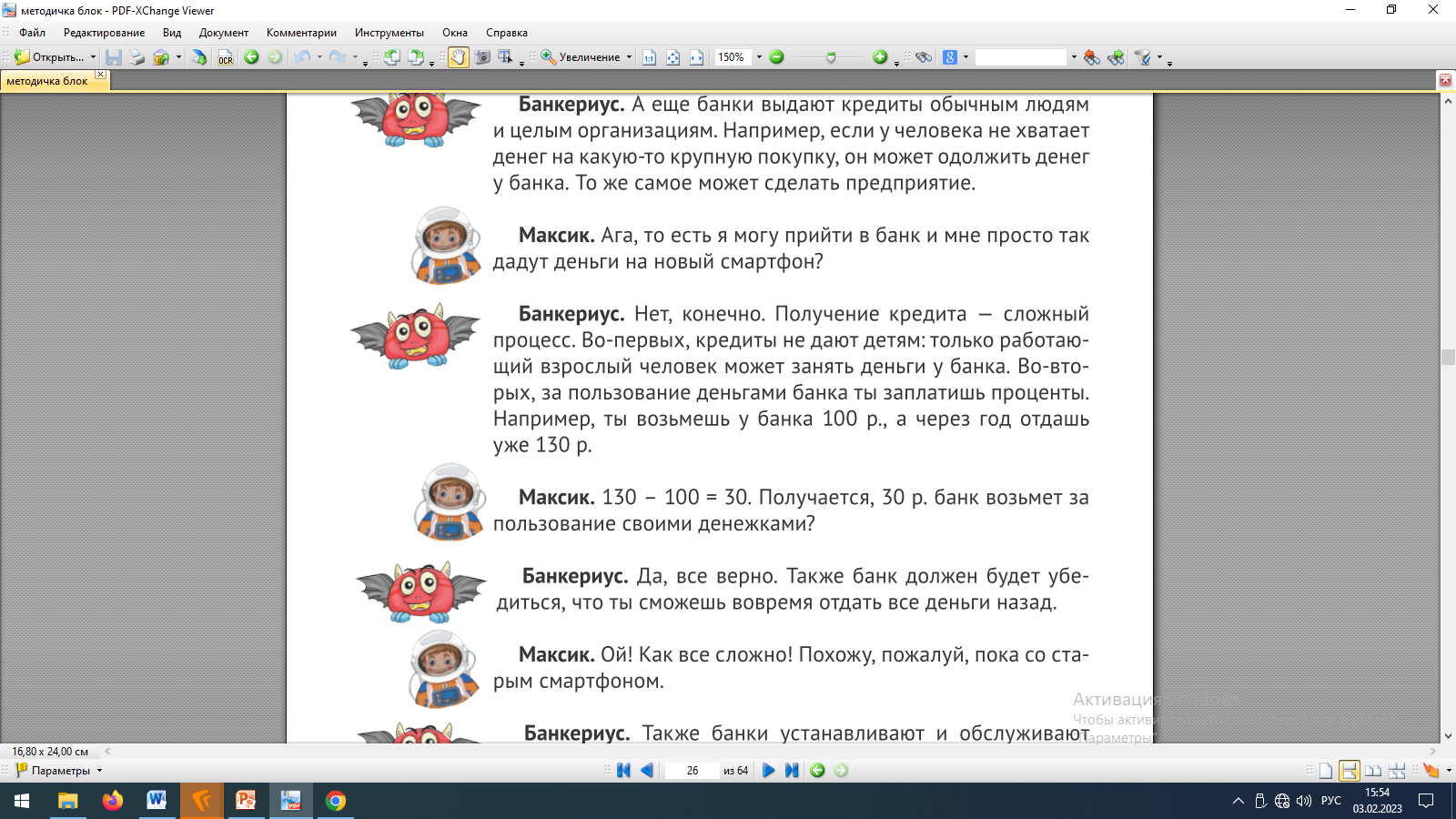 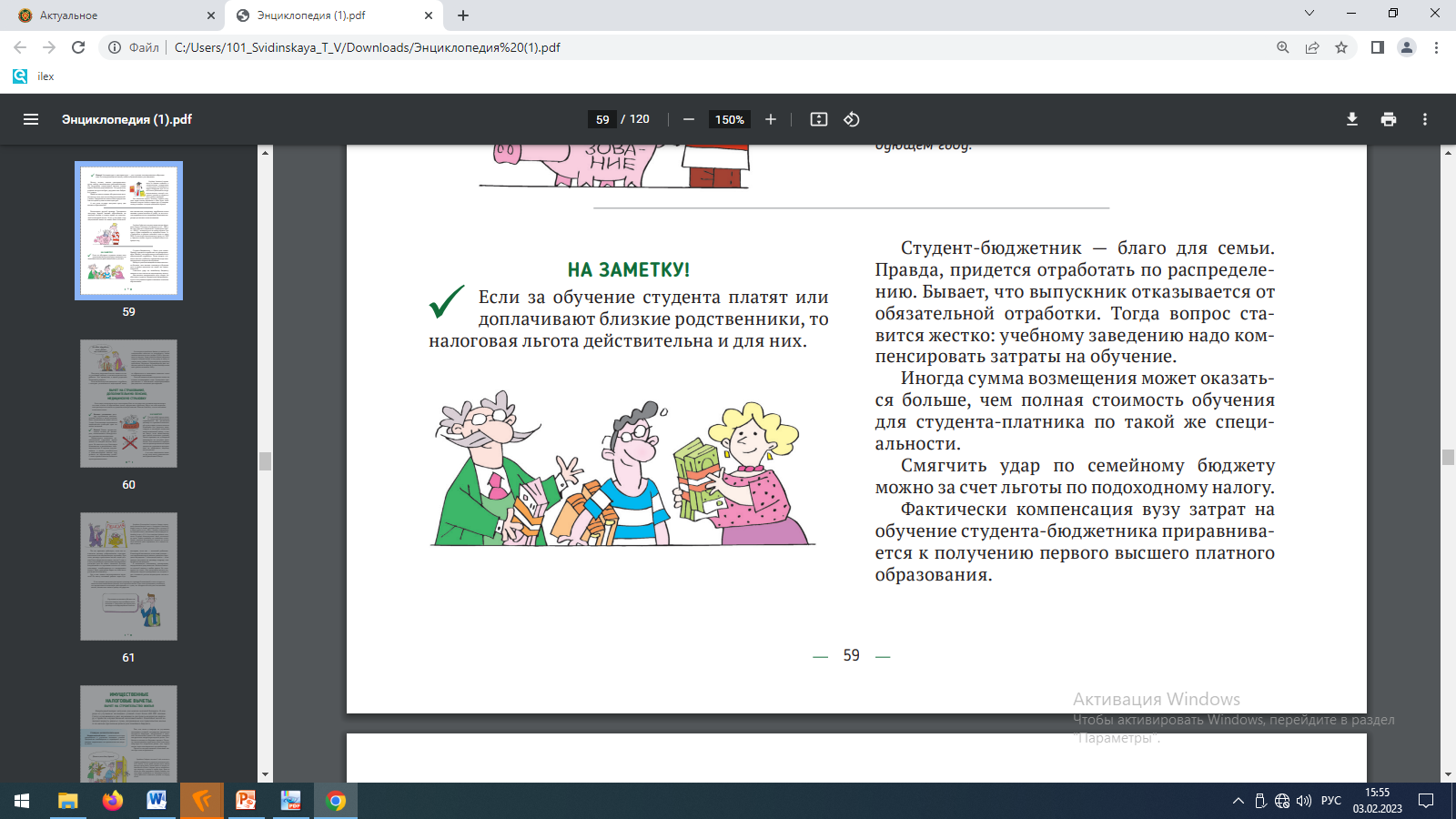 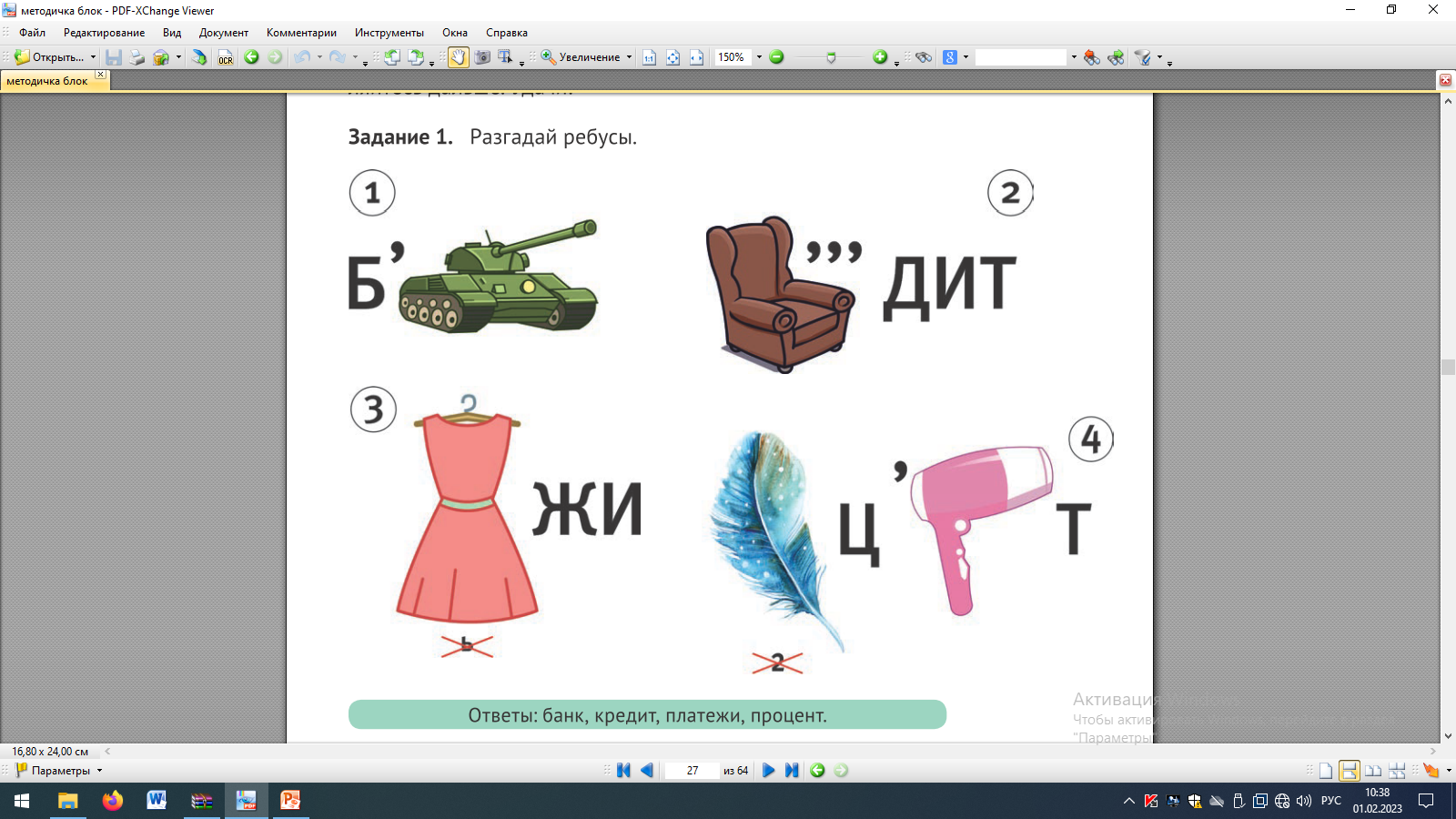 Планета Налоги
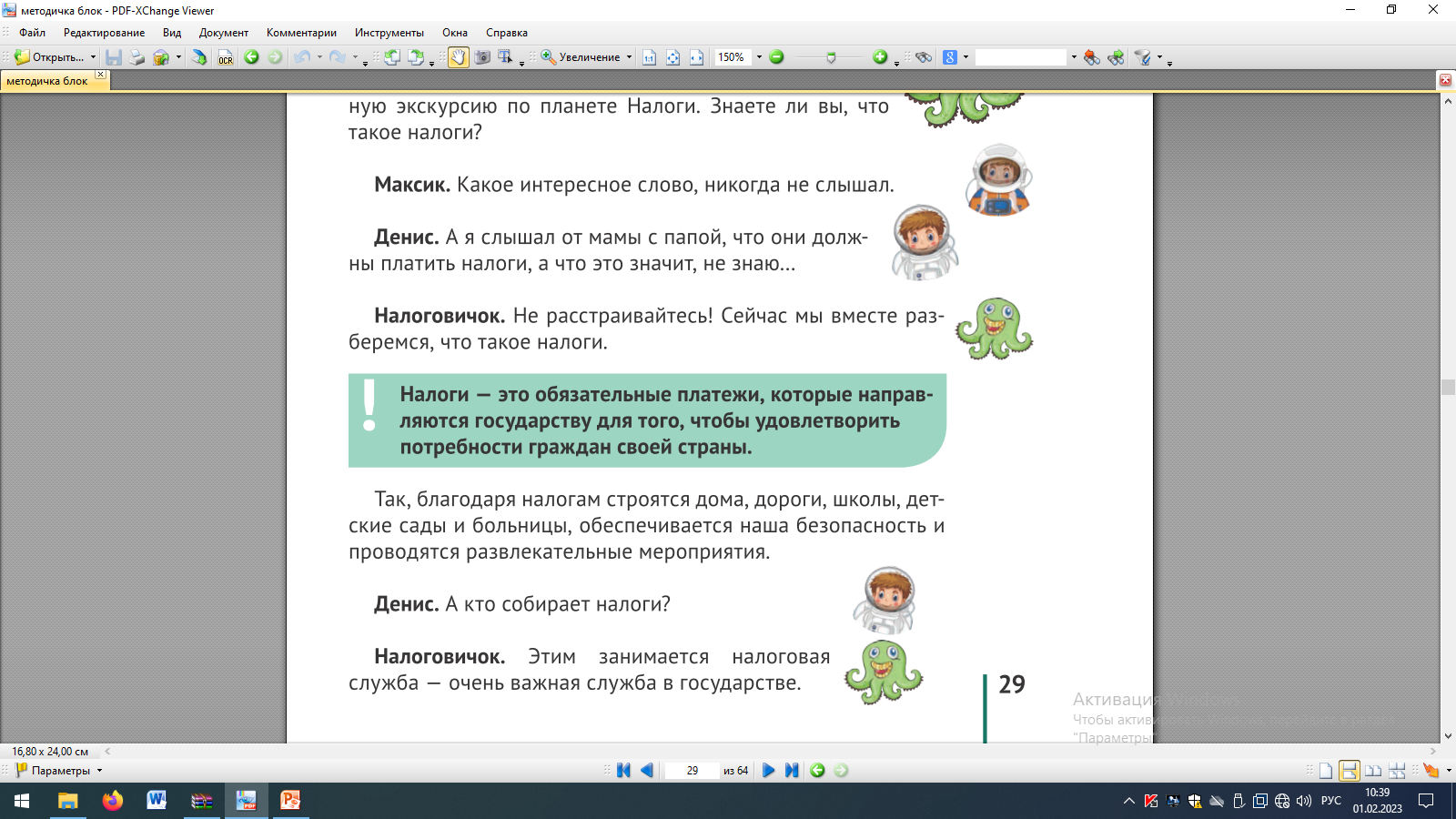 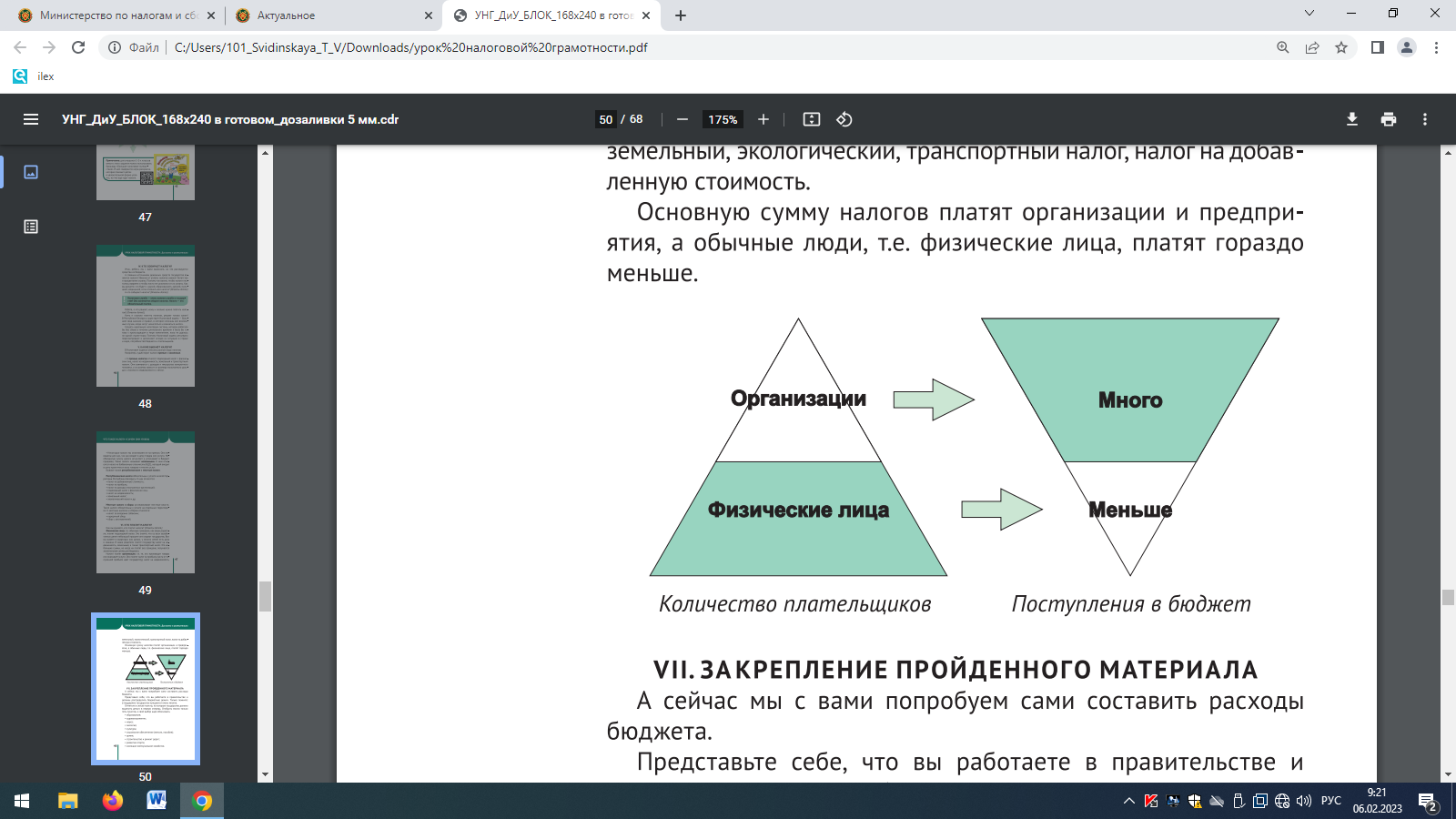 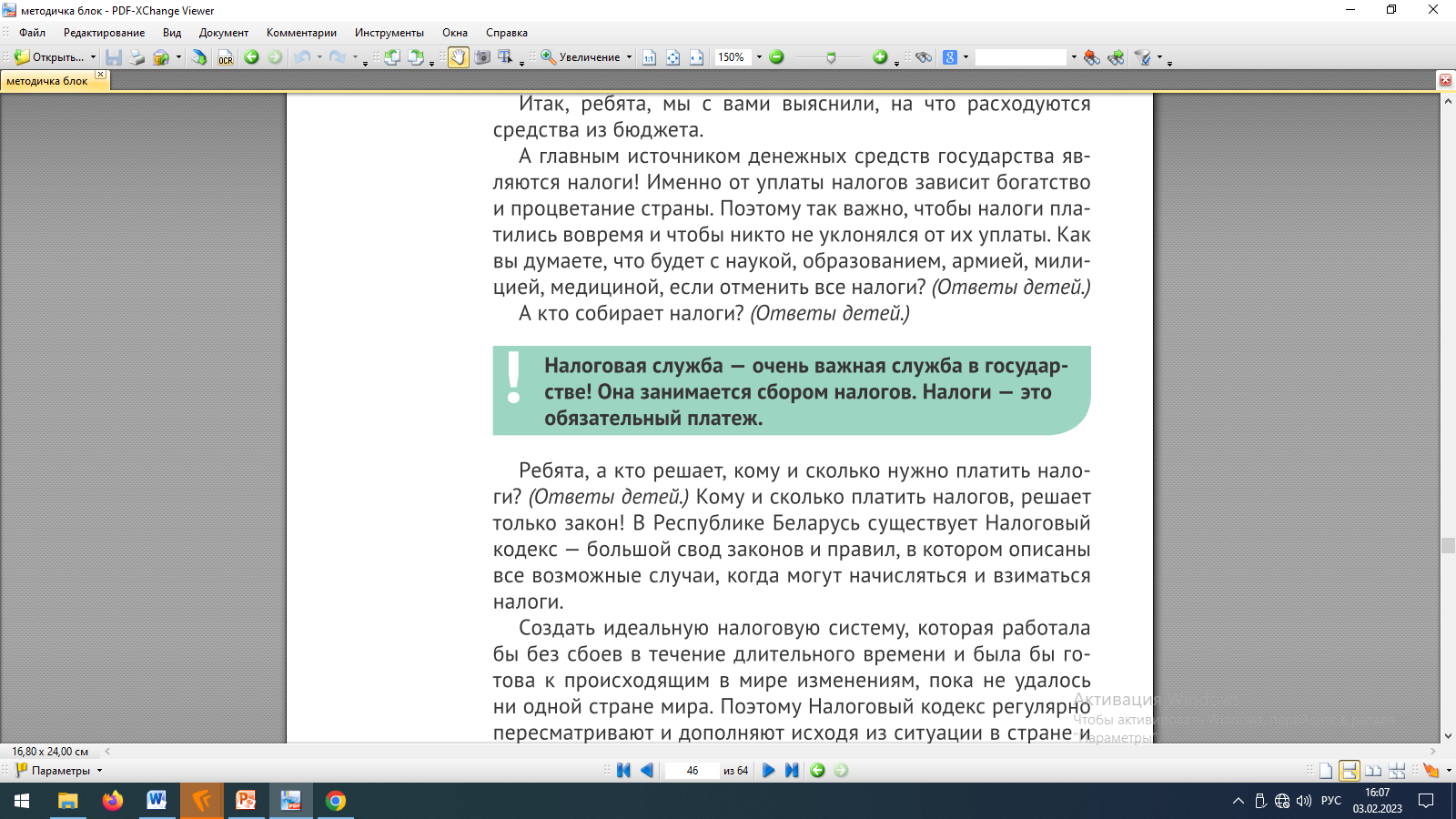 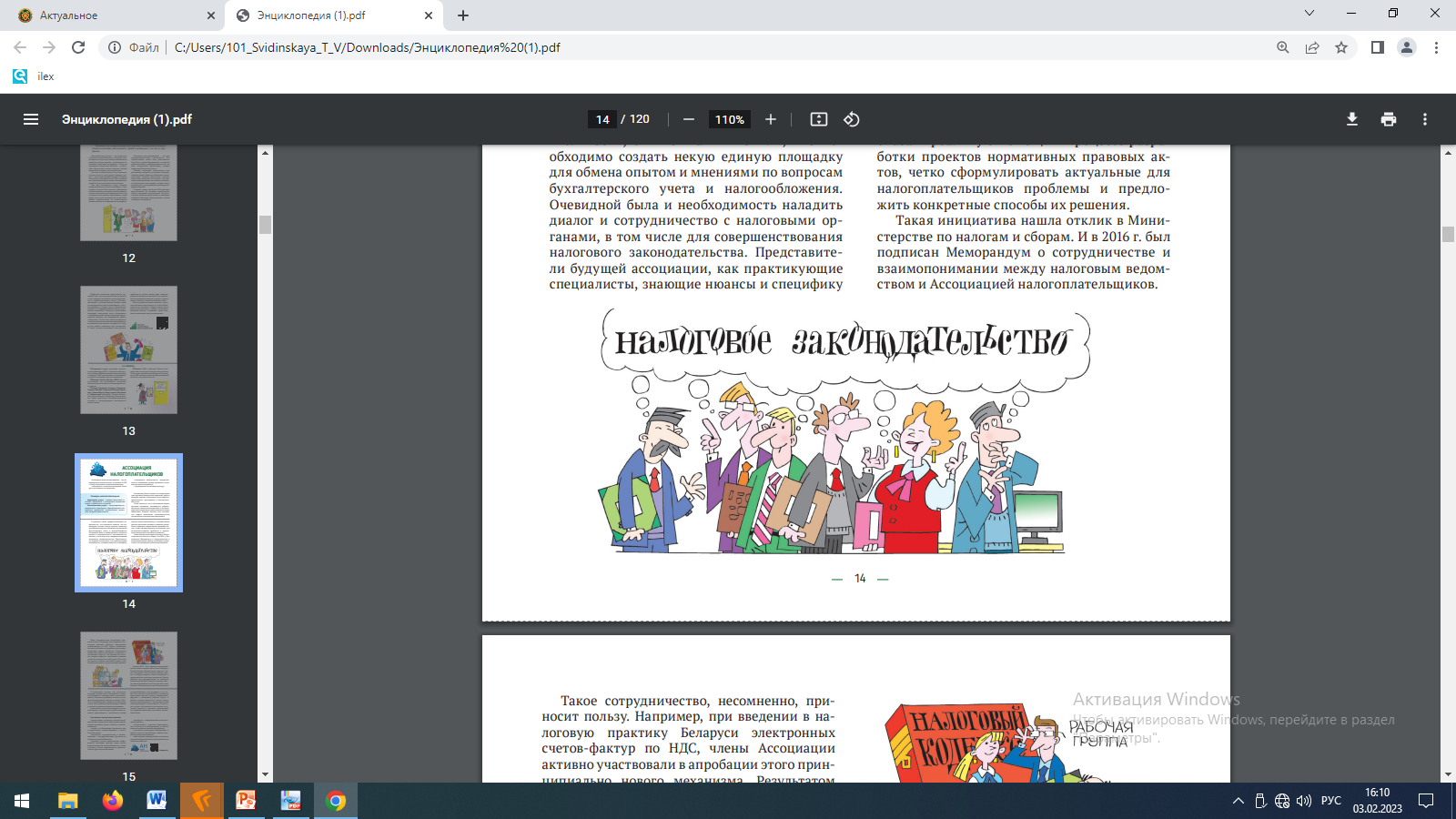 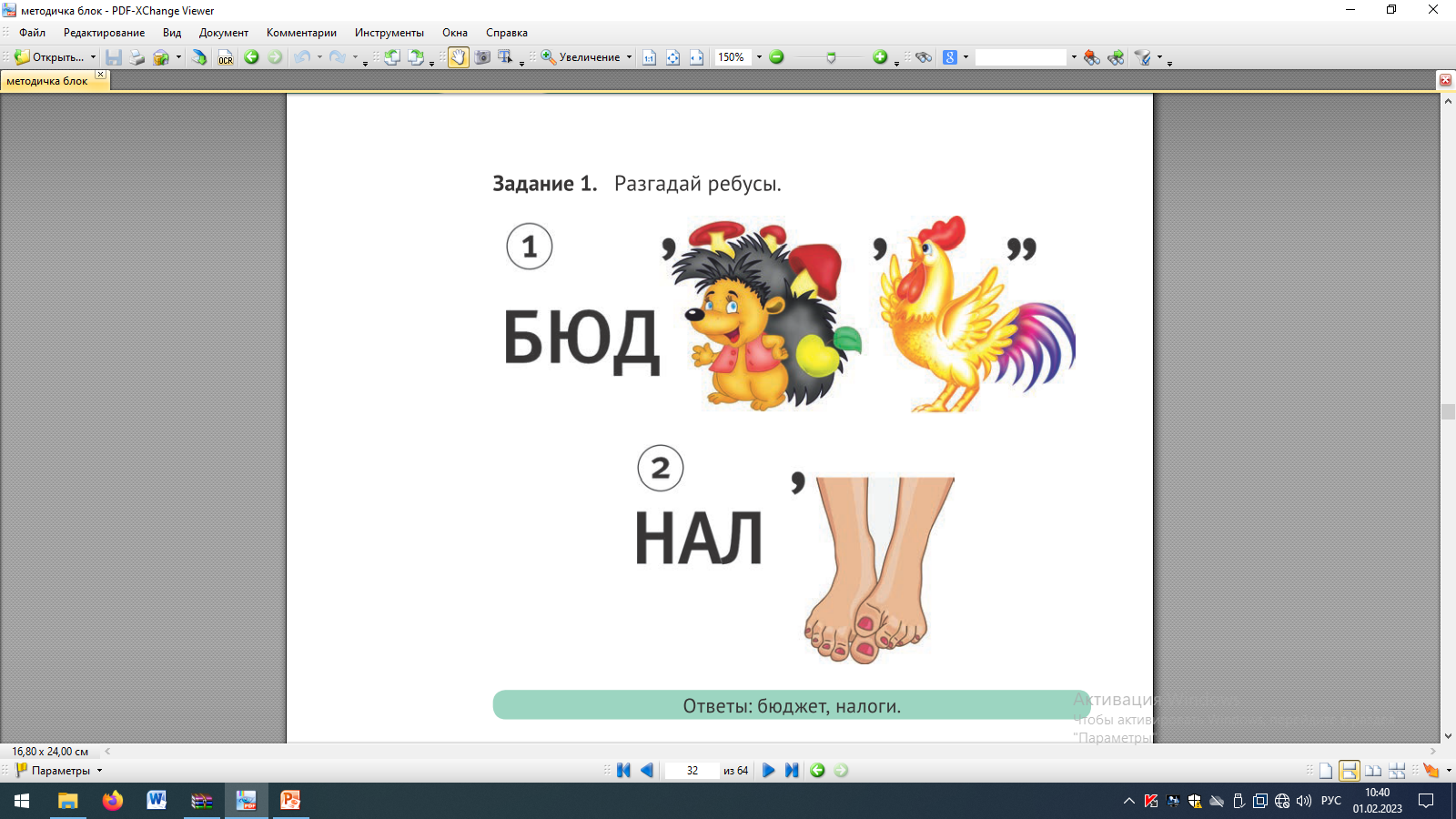 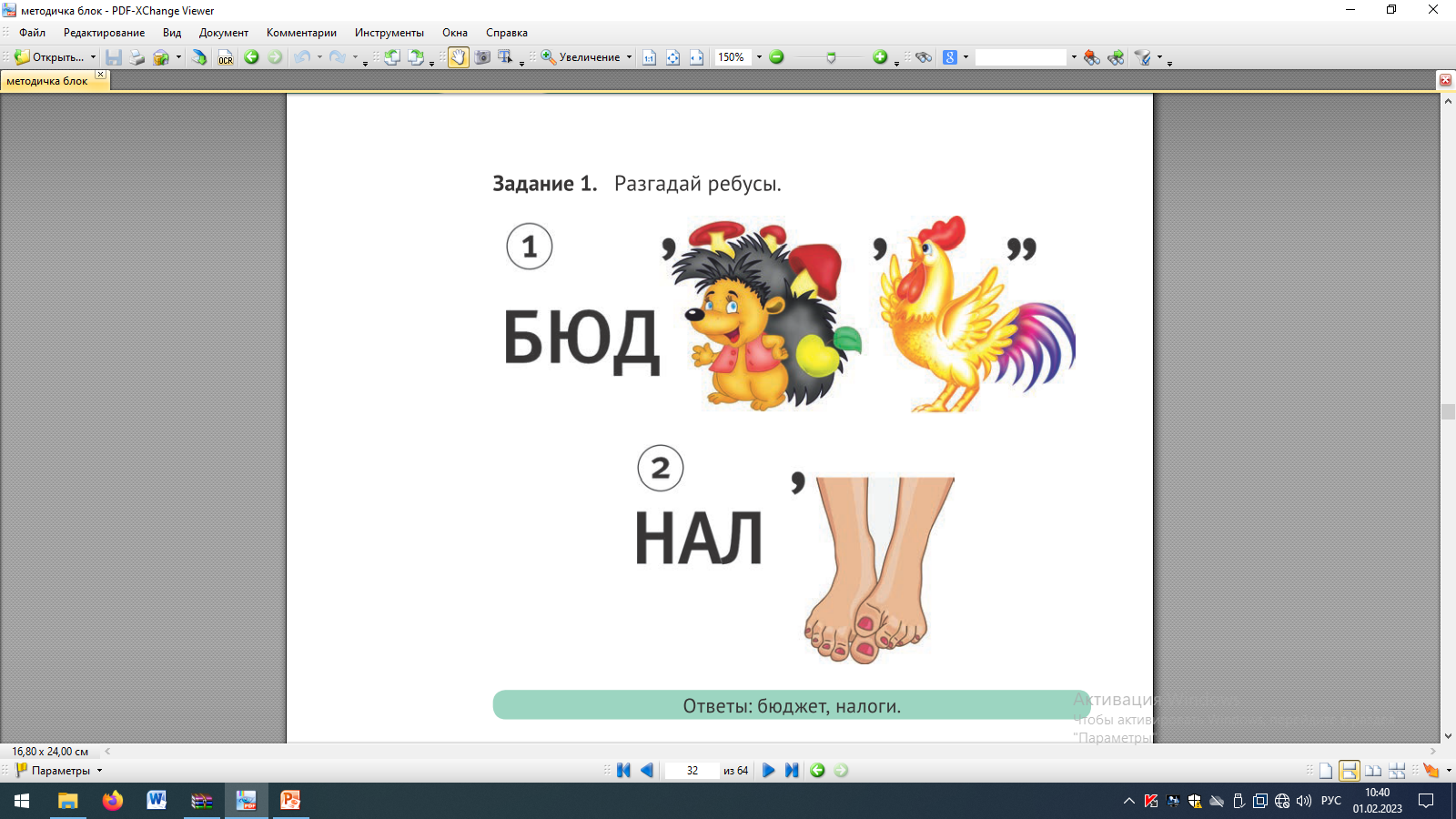 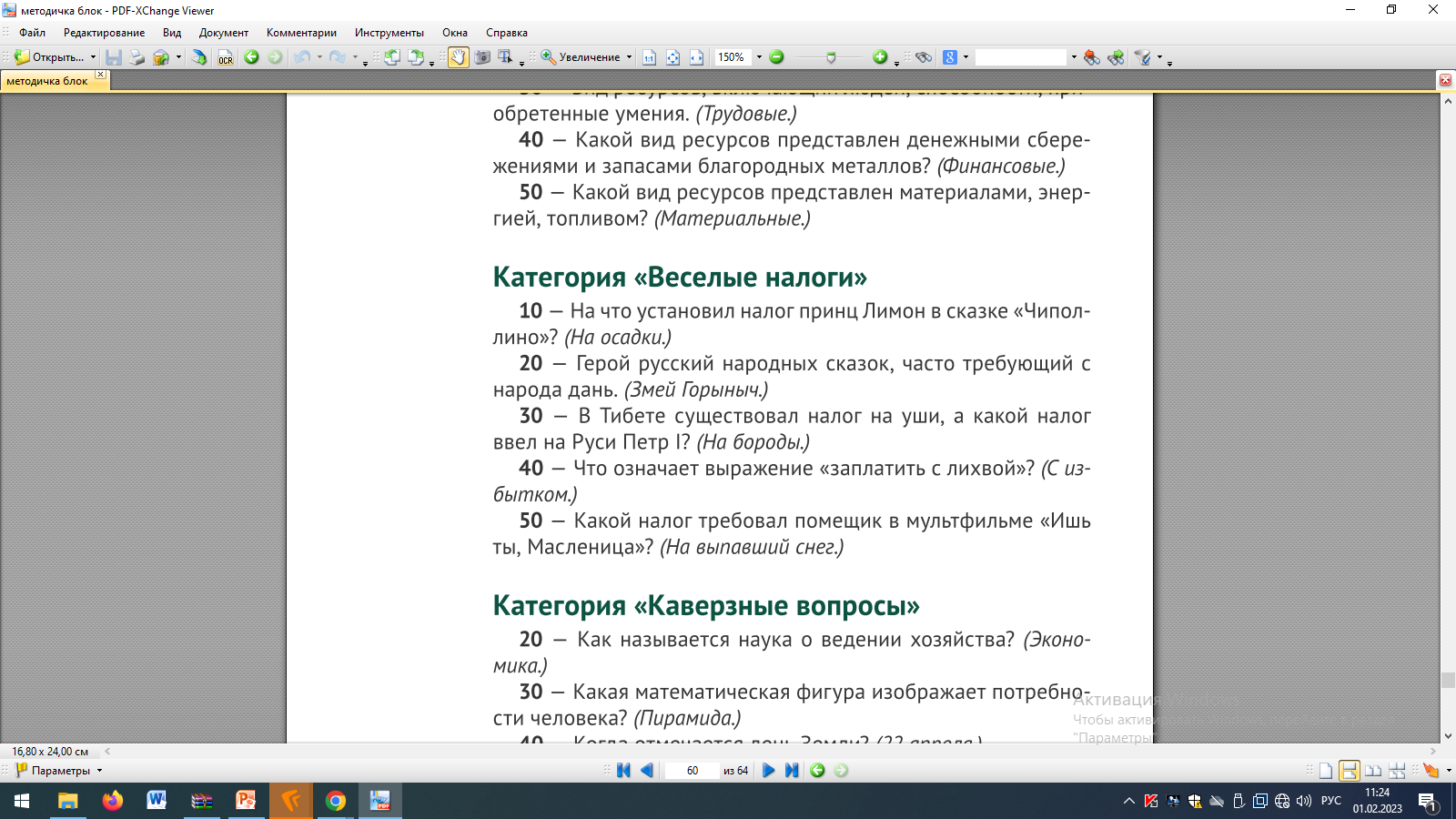 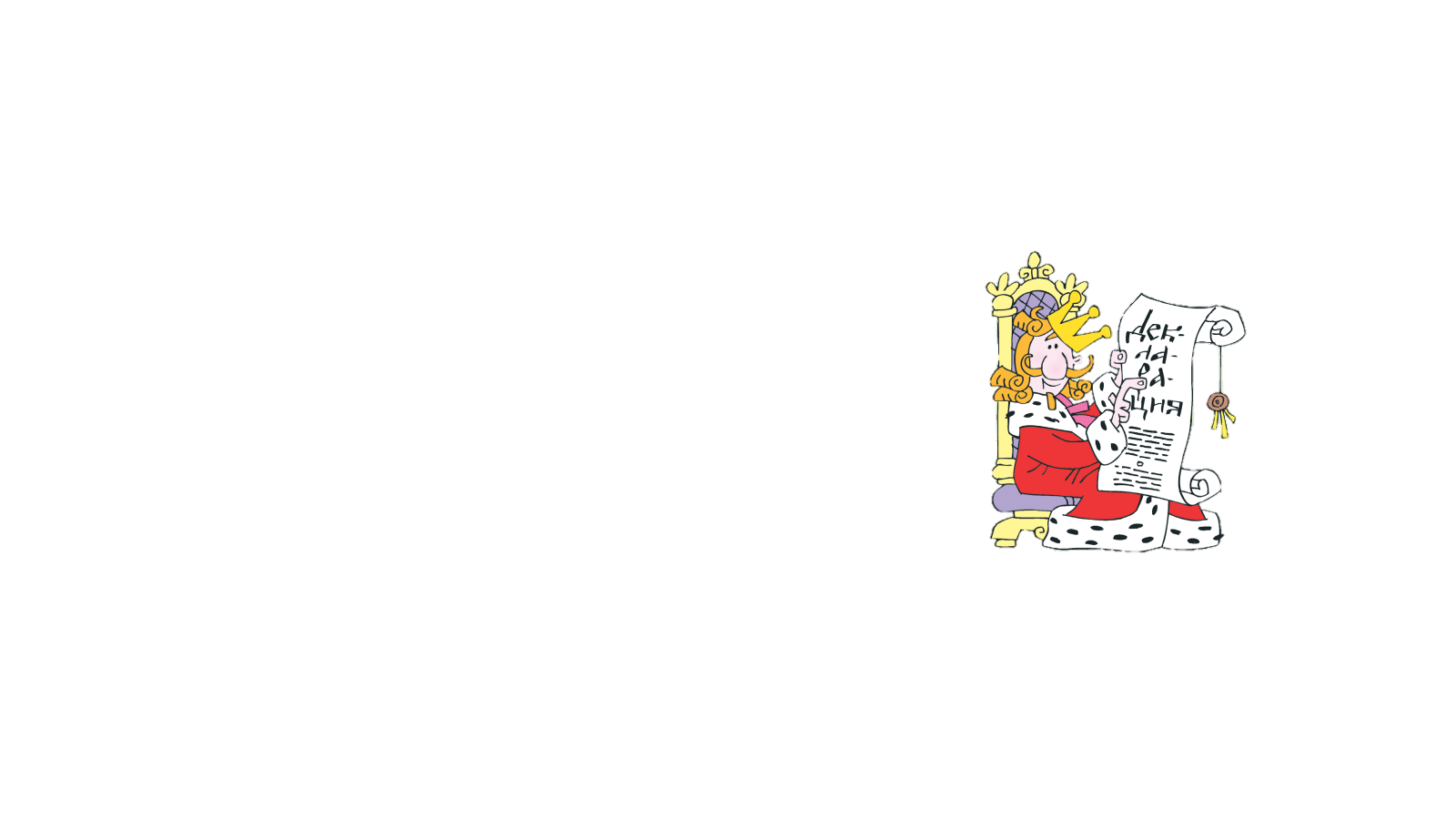 Планета Бюджет
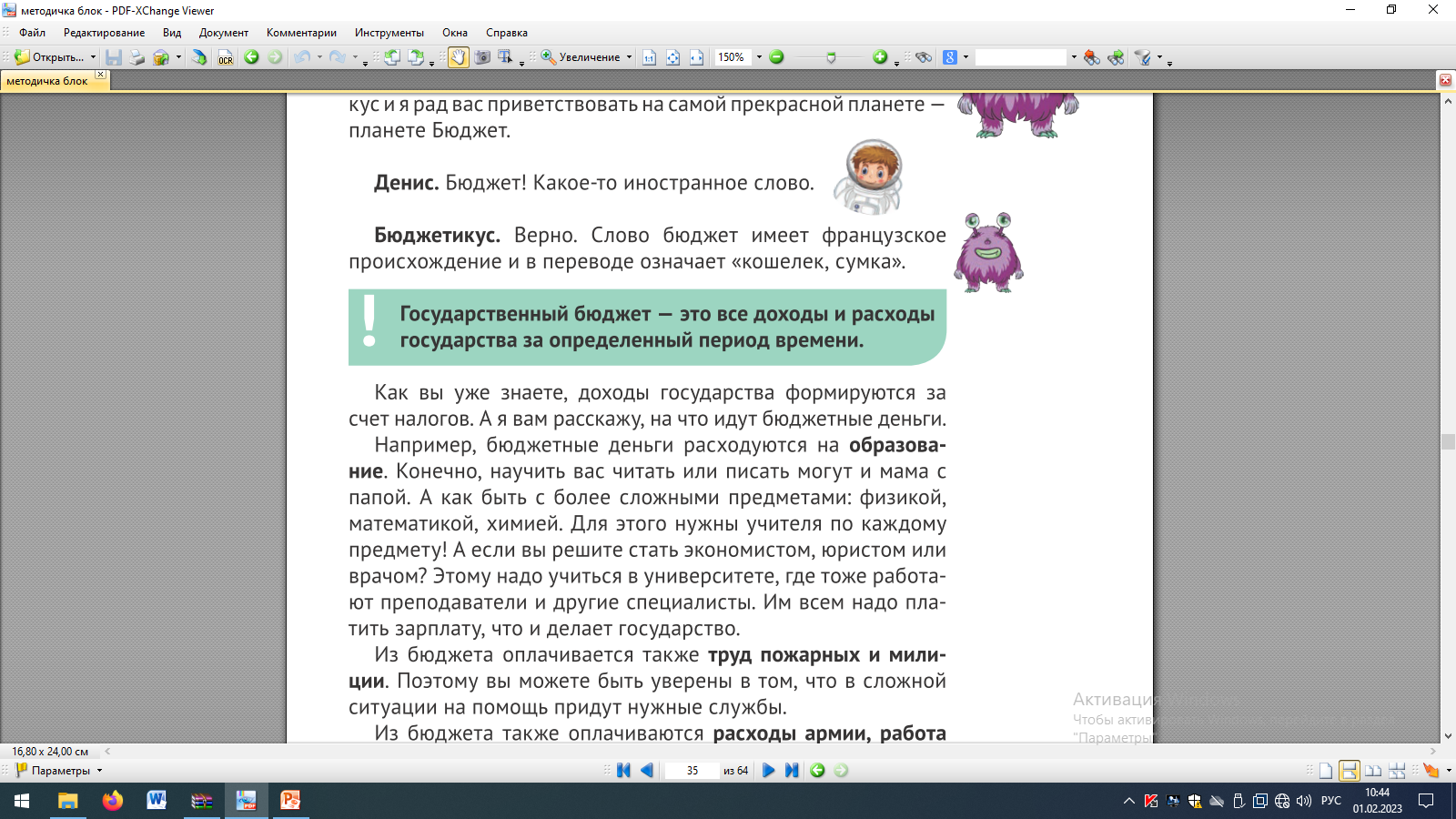 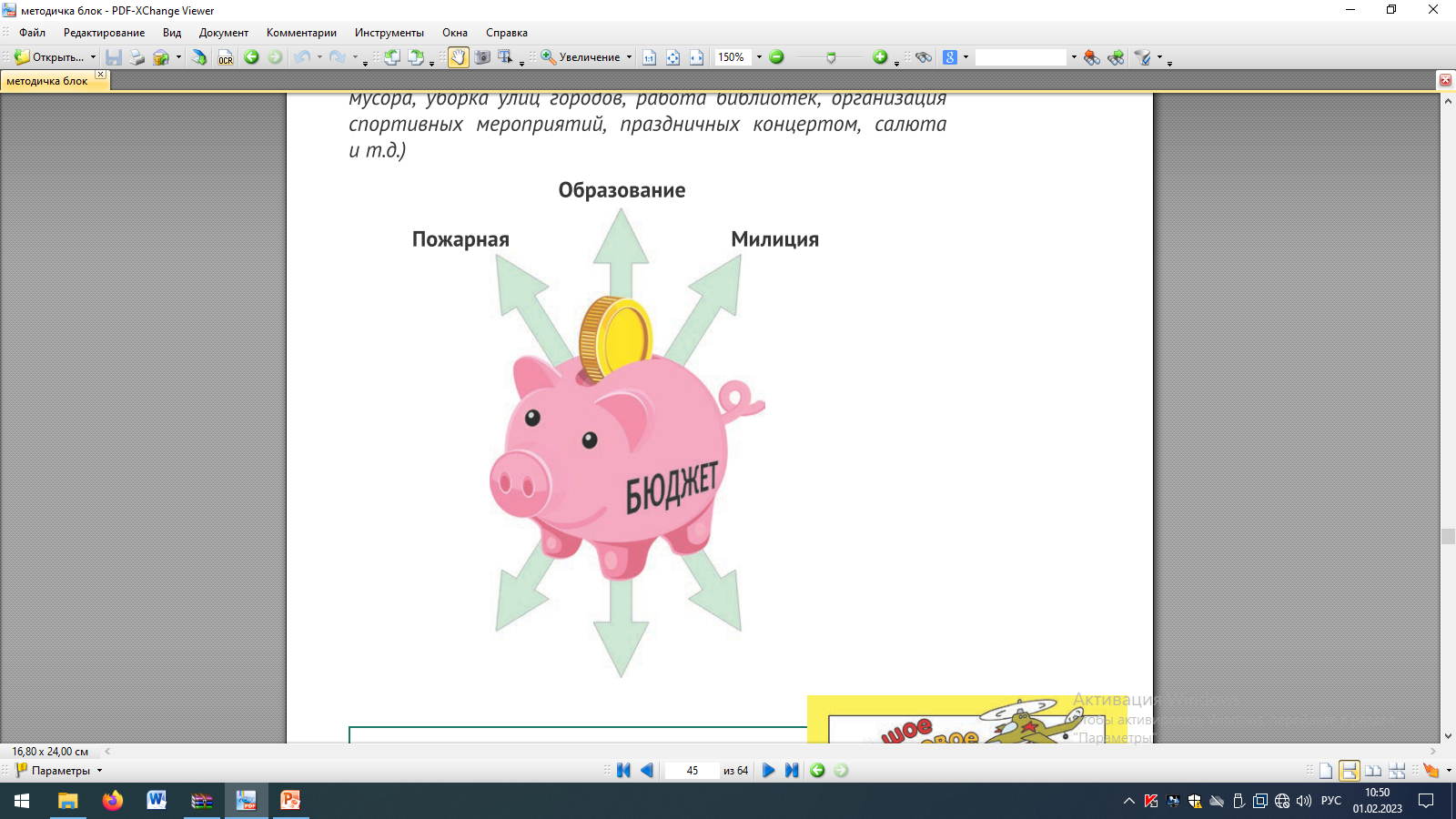 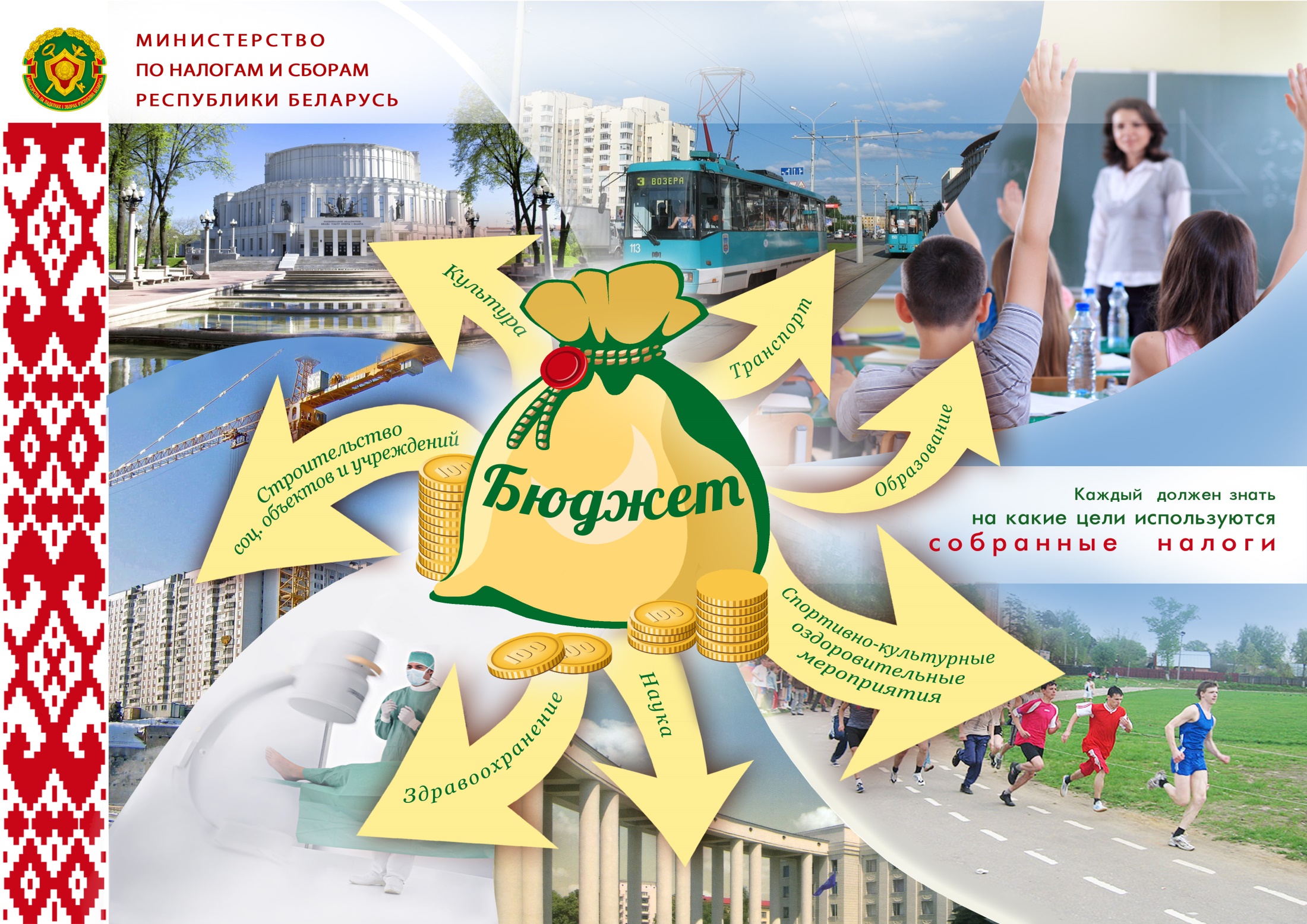 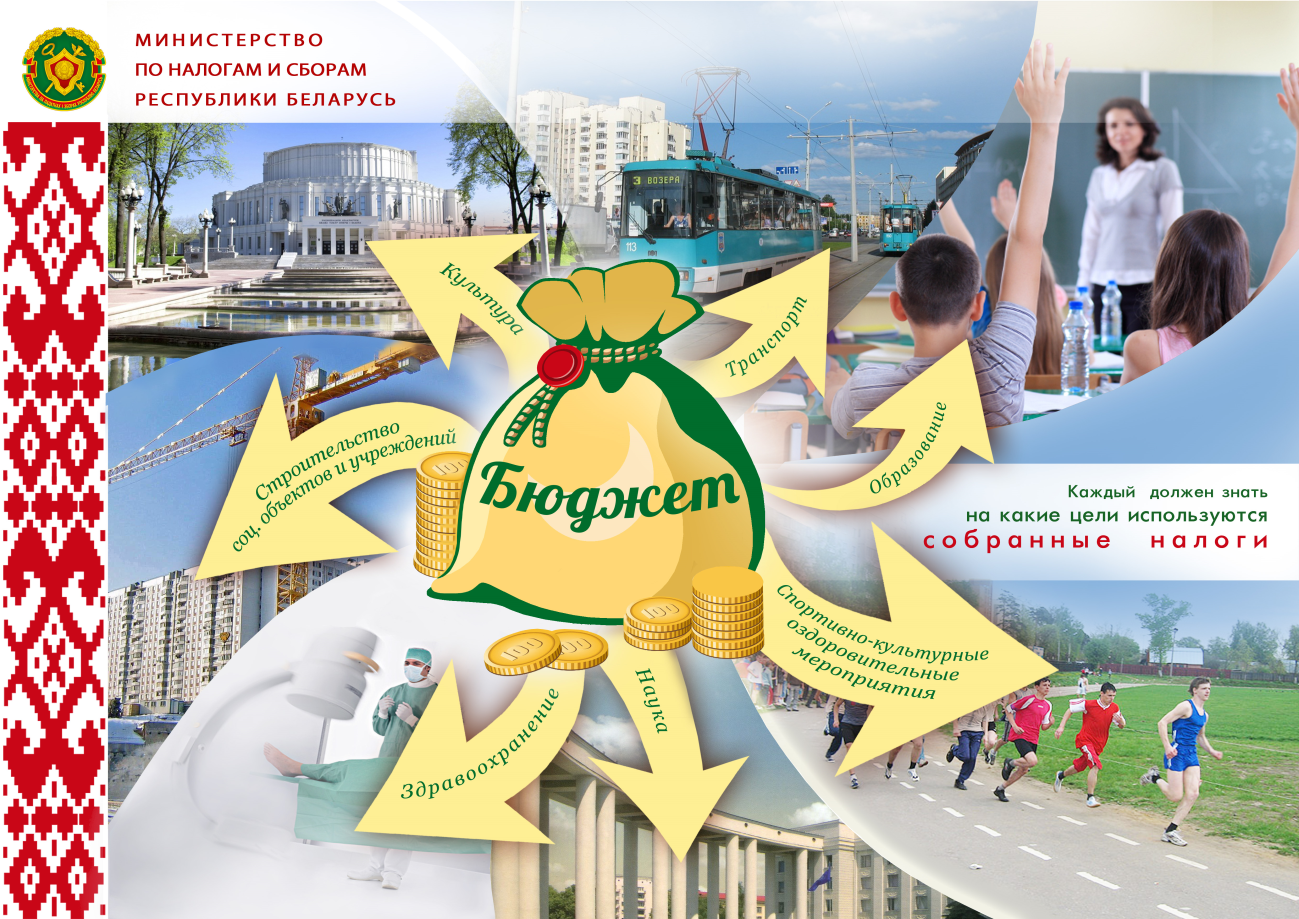 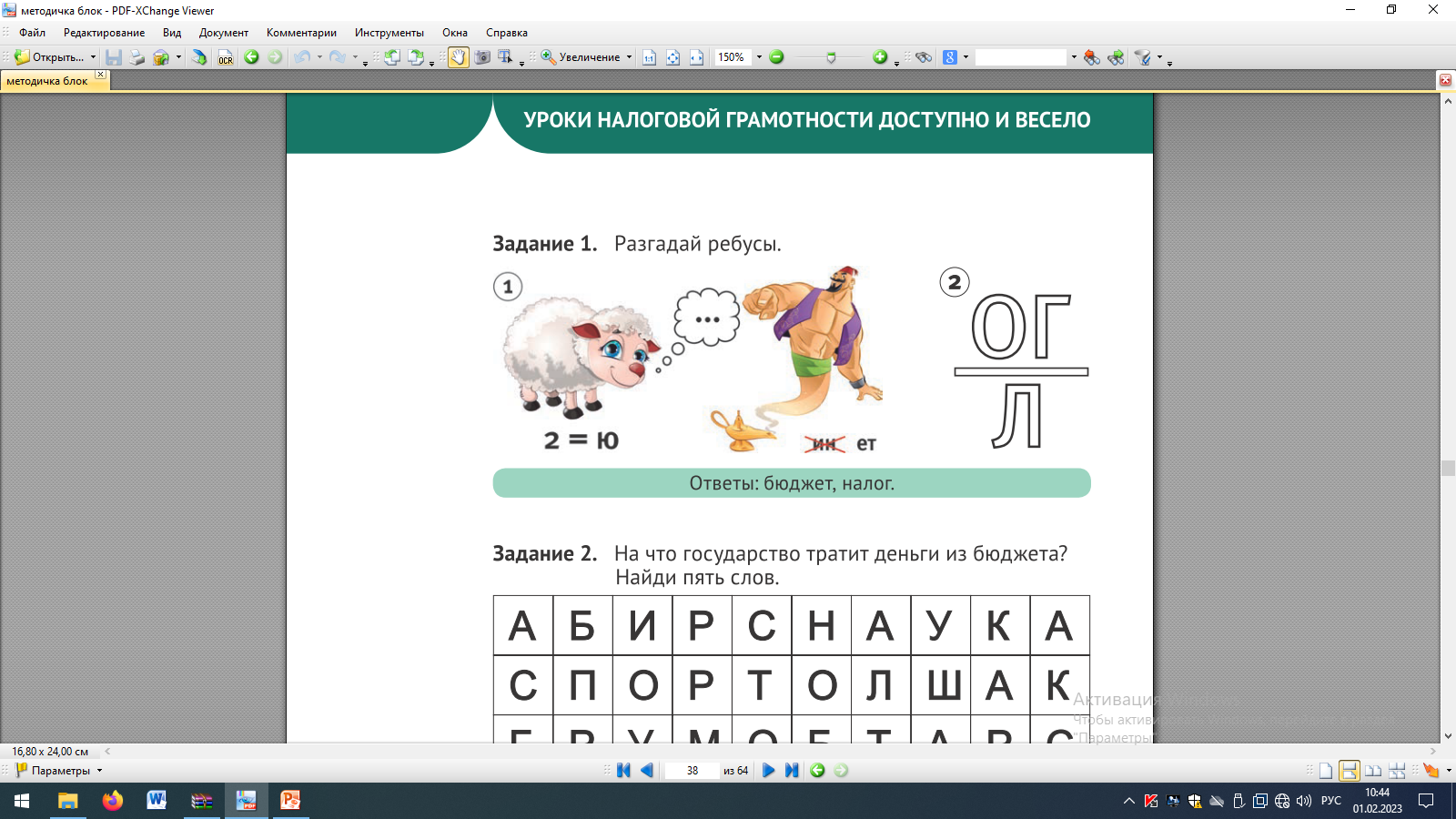 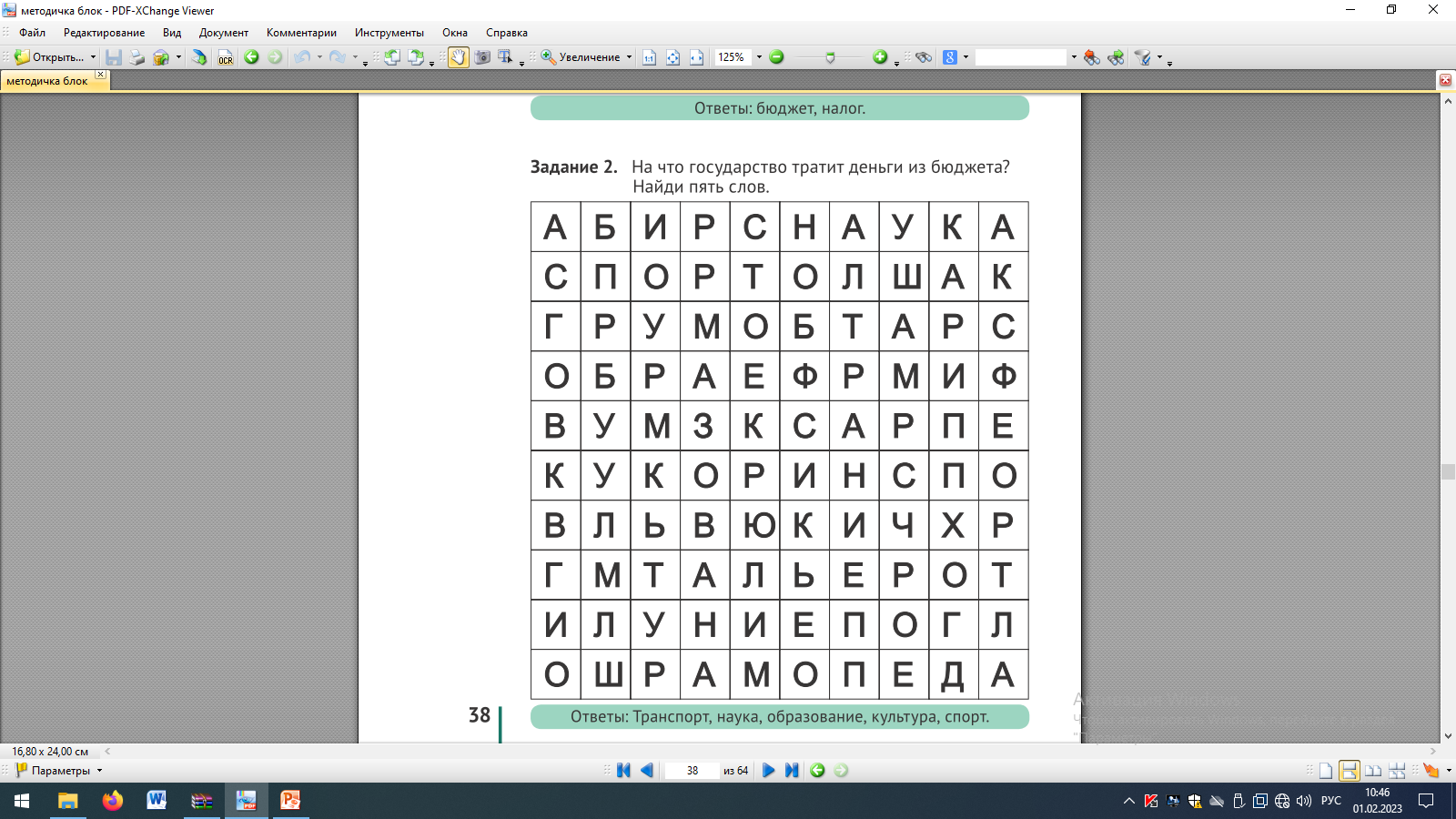 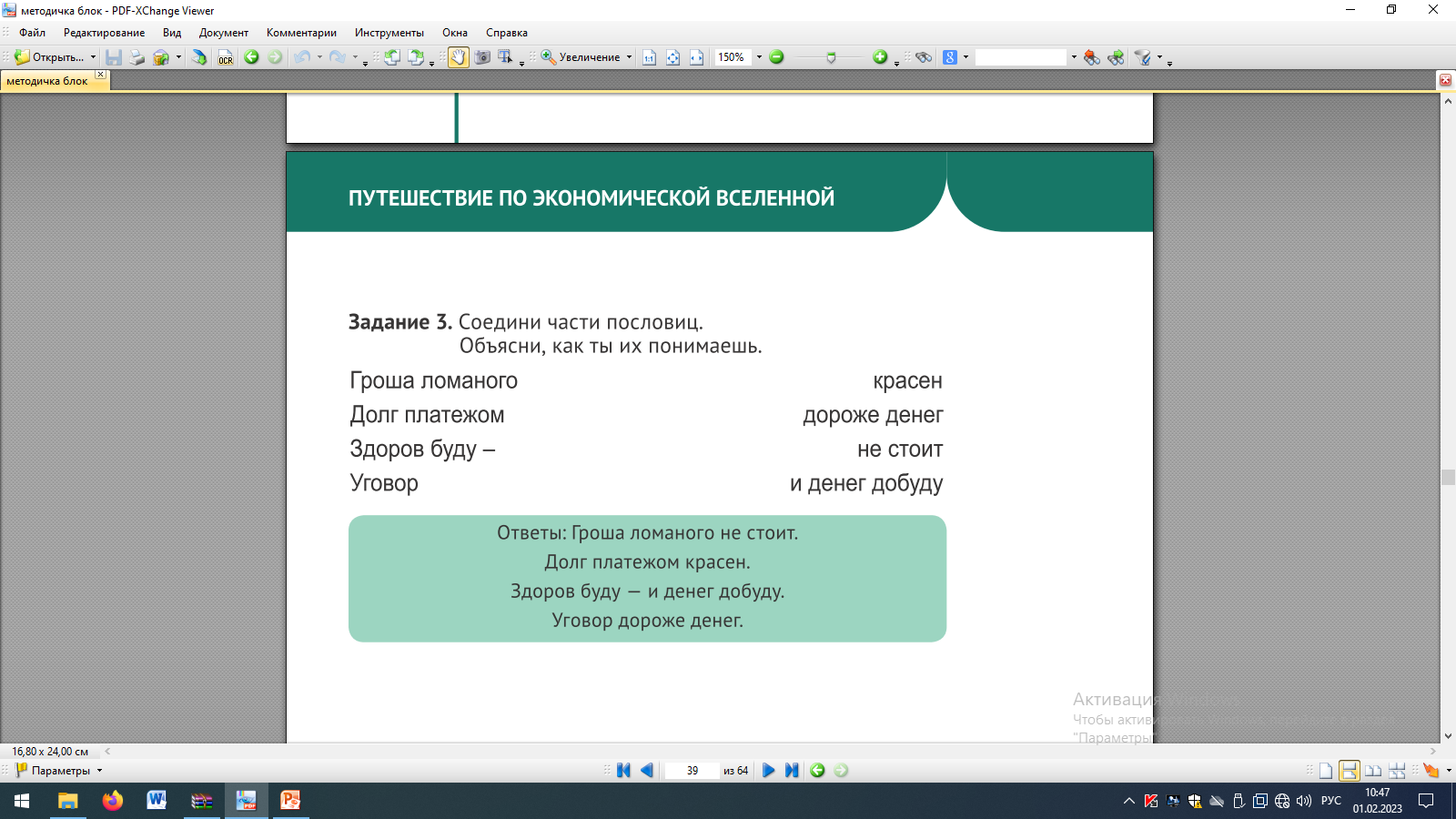 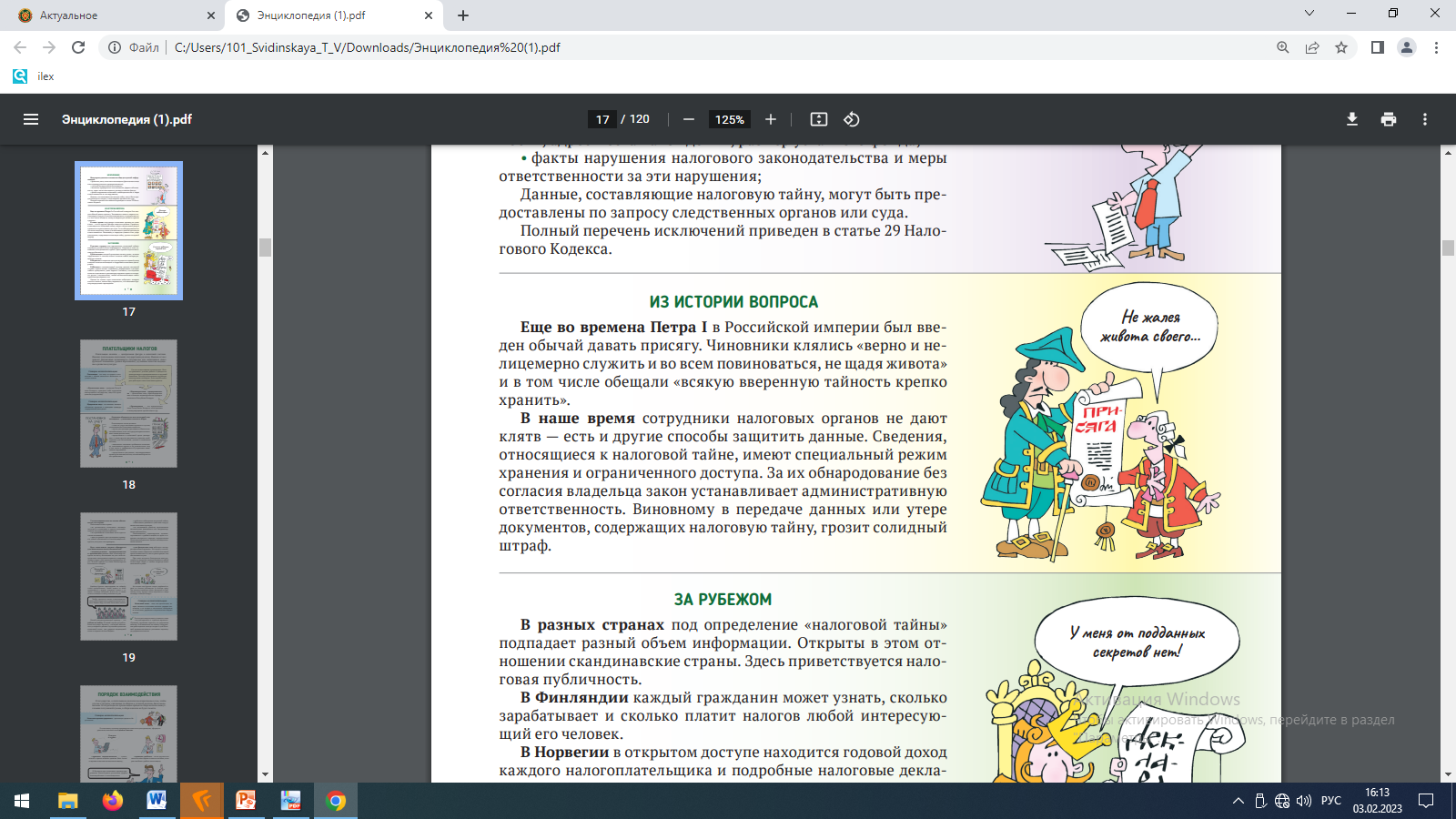 Живите мудро, трудитесь честно!
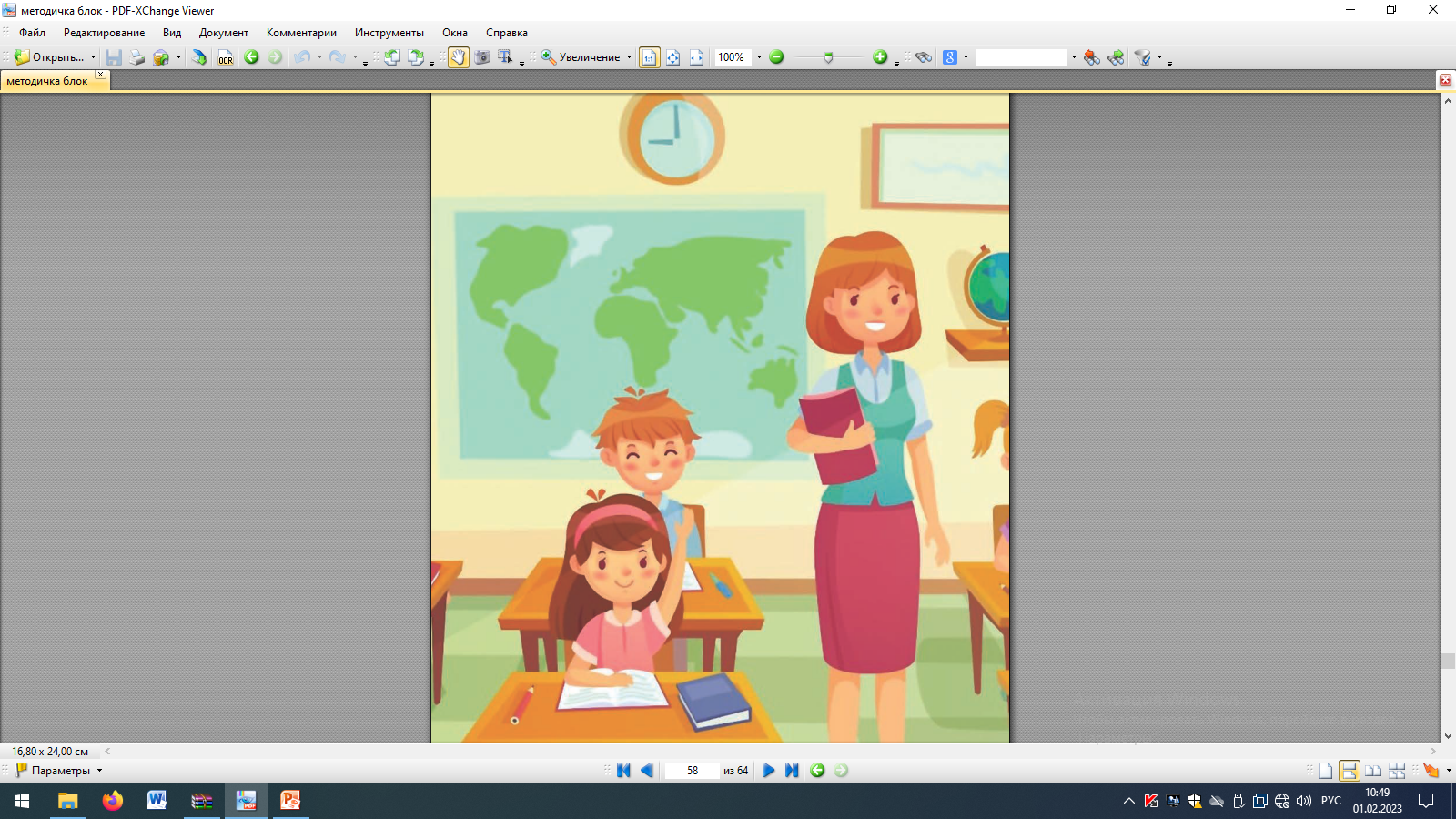